01
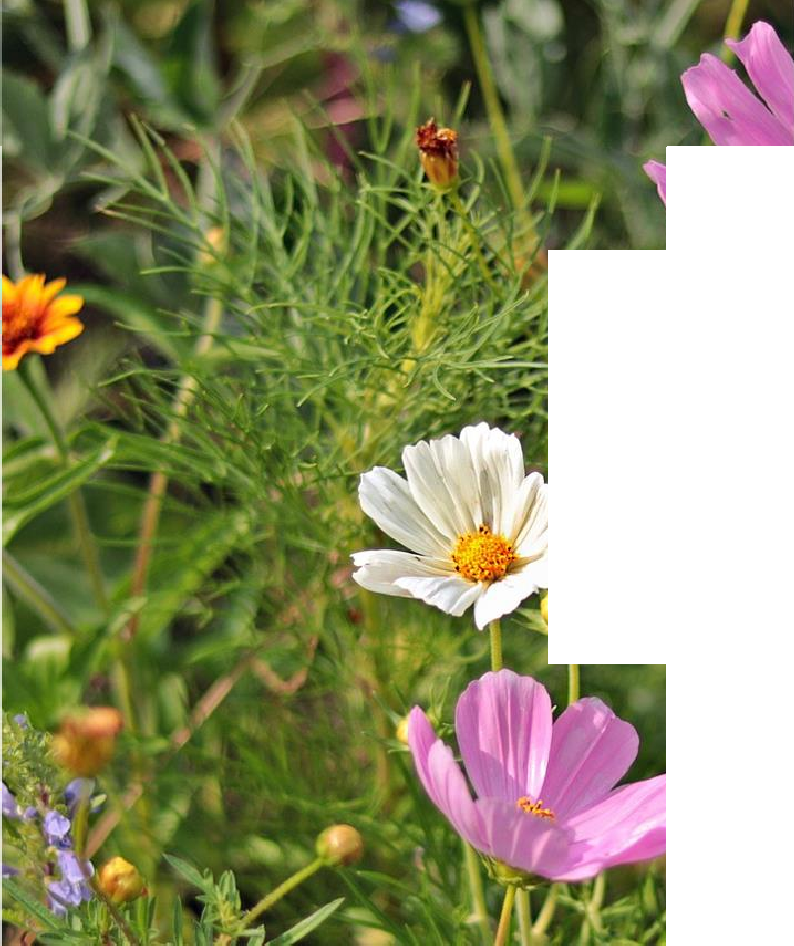 Conservação  da 
Biodiversidade  na	Comunidade
GUARDIÃS DO SADO
BIOCOFINAKI
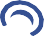 3.	CIÊNCIA PARA OS CIDADÃOS,
EM BENEFÍCIO DAS  COMUNIDADES LOCAIS E DA  NATUREZA
Esta categoria destaca 8 casos  selecionados e transferíveis  de todas as regiões do  projeto.
São exemplos de iniciativas  comunitárias que contribuem  para a conservação da  biodiversidade no seu  território.
4.	ECOTREE
5.	LERSØGRØFTENS - JARDINS DE
ALDEIA PARA INTEGRAÇÃO
O SANTUÁRIO DAS ABELHAS DA
IRLANDA

WILD WORK
BIODIVERSIDADE E ESTUDO  ECOLÓGICO DO PÂNTANO DO  CASTELOCOOTE
L o c a l  L e a r n i n g  C o m m u n i t i e s
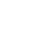 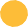 9
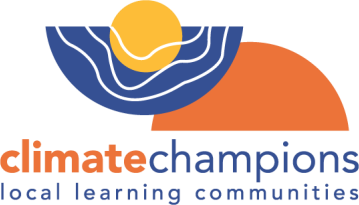 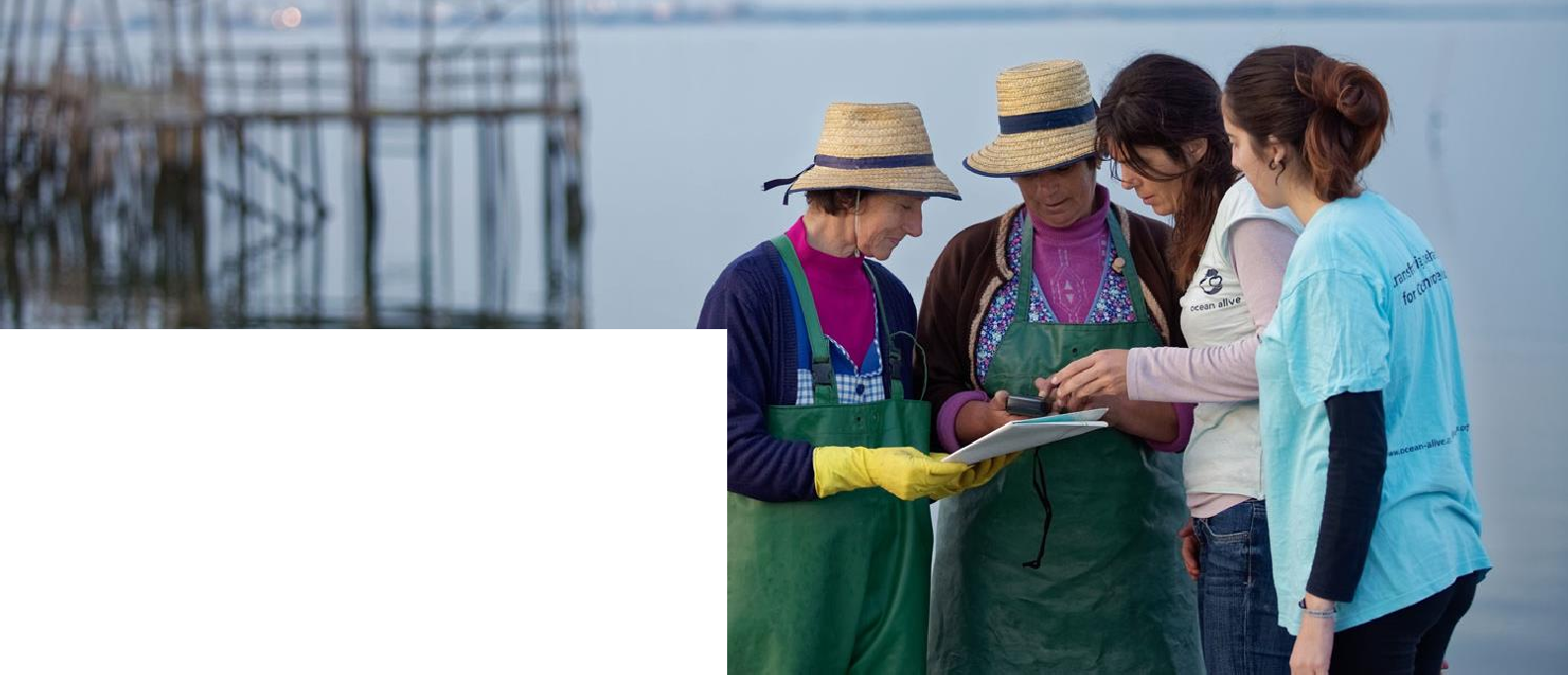 GUARDIÃS DO SADO
CATEGORIA.	
Conservação da biodiversidade na comunidade

LOCALIZAÇÃO DA PRÁCTICA.
Portugal, distrito de Setúbal, Estuário do Sado

 	PROBLEMA VISADO	
A degradação das pradarias marinhas no estuário  do rio Sado tem-se acentuado. Impactos da  atividade humana como o lixo da pesca de  marisco e a pesca destrutiva, levou à diminuição  da vida marinha neste habitat e ao declínio das  populações de golfinhos residentes.
ASSOCIAÇÃO DE  VOLUNTARIADO OU  PESSOAS ENVOLVIDAS
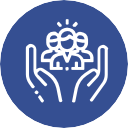 Ocean Alive, fundada por Raquel Gaspar e Sofia  Jorge, foi a primeira cooperativa em Portugal  dedicada à proteção do mar. 18 pescadoras, as  Guardiãs do Mar, trabalham com esta Associação  como guias para o seu programa educativo. Atuam  como agentes de sensibilização na campanha  Mariscar SEM Lixo e monitorizam projetos científicos  relacionados com as pradarias marinhas.
INFORMAÇÃO DETALHADA
SOBRE A PRÁTICA
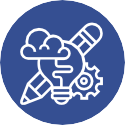 L o c a l  L e a r n i n g  C o m m u n i t i e s
Um dos seus principais projetos centra-se no  restauro das pradarias marinhas existentes no  estuário do rio Sado, habitats das presas dos  golfinhos residentes e dos peixes e mariscos que são  o sustento da comunidade pesqueira local. Os fundos  de ervas marinhas abrigam espécies emblemáticas  com valor económico para a pesca tradicional -  choco, dourada, robalo, linguado - e espécies  carismáticas, importantes para a conservação  marinha e o turismo, como os cavalos marinhos e a  população residente de golfinhos-roaz.
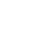 Co-funded by the  Erasmus+ Programme  of the European Union
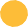 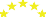 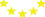 10
INFORMAÇÃO DETALHADA SOBRE A PRÁTICA
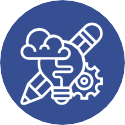 O principal objetivo é proteger as pradarias  marinhas através de um programa de educação,  campanhas de sensibilização, e monitorização e  avaliação do impacto do projeto sobre aqueles  ecossistemas. Para atingir o seu objetivo, o projeto  conta com o envolvimento de mulheres  pescadoras locais, as Guardiãs do Mar. Através de  um programa de capacitação, a Ocean Alive criou  novos papéis profissionais e ocupacionais  adaptados às competências e experiências de vida  destas mulheres. Elas assumem um importante  papel catalisador de mudanças de comportamento  nos seus pares na comunidade piscatória. Para  recompensar esta mudança, será concedido um  rótulo de certificação das melhores práticas,  encorajando o público a comprar peixe e marisco a  esta comunidade piscatória e proporcionando-lhes  assim uma fonte de rendimento suplementar.

Partilha e Aprendizagem

Raquel Gaspar disse que a campanha Mariscar SEM  lixo respondia a um problema local mas também  ao problema global da contaminação plástica do  oceano. Começou numa Sexta-feira Santa, o dia  em que os apanhadores de marisco vão ao estuário  do Sado para apanhar amêijoas para a reunião  familiar desse dia. Com o apoio da Fundação  Oceano Azul e do Oceanário de Lisboa, a atividade  criou uma rede de agentes de sensibilização.

Transferibilidade da Prática

Mariscar SEM lixo inclui três atividades: ações de  sensibilização realizadas pela rede de Guardiãs do  Mar (mulheres da comunidade piscatória educadas  como agentes de sensibilização); ações mensais de  limpeza da praia com voluntários no Estuário do  Sado, e uma rede de intervenientes locais que  implementam soluções para enfrentar o problema  do plástico no oceano. Guardiãs do Mar é um  processo liderado pelas pescadoras locais que visa  ser reproduzível noutras zonas marinhas de  Portugal e países africanos de língua oficial  portuguesa (comunidades PALOP). A colaboração  com projetos que apoiam as mulheres e a proteção  das pradarias marinhas nas comunidades dos  PALOP já está em curso.
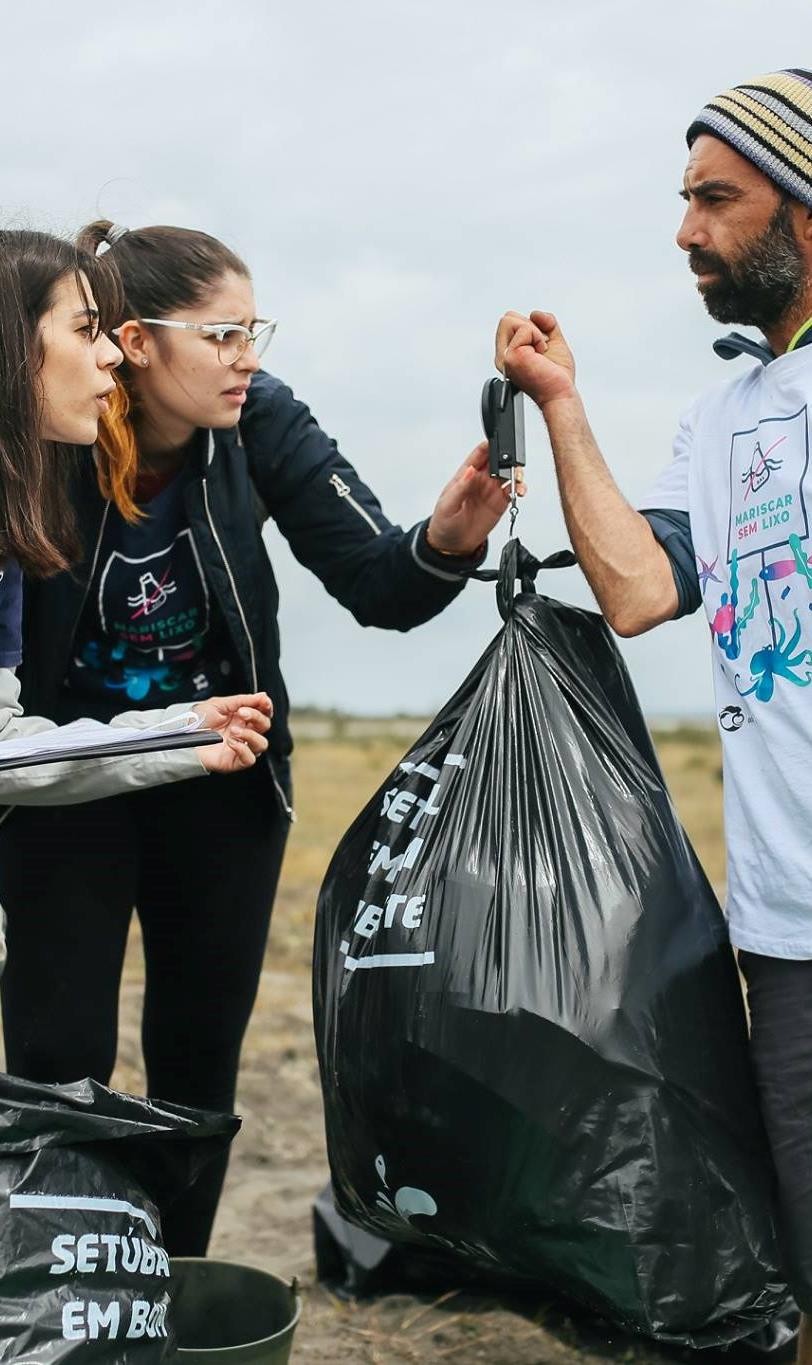 L o c a l  L e a r n i n g  C o m m u n i t i e s
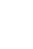 PERÍODO DE IMPLEMENTAÇÃO (DATA DE INÍCIO/FIM)
Data de início : 1/1/2015

Data de fim : Em curso (sem data)
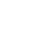 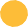 11
EVIDÊNCIAS DE SUCESSO (RESULTADOS ALCANÇADOS)
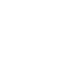 A campanha Mariscar SEM lixo organiza anualmente 3 grandes ações de sensibilização e limpeza de praias,  envolvendo a comunidade piscatória local e voluntários de todo o país. Desde 2016, mais de 5.318  voluntários já participaram nesta atividade e mais de 60 toneladas de lixo foram recolhidas no estuário do  rio Sado.

A campanha ganhou o prémio "Iniciativa de Mobilização" na 10ª edição dos Prémios de Projetos Verdes,  em 2017.
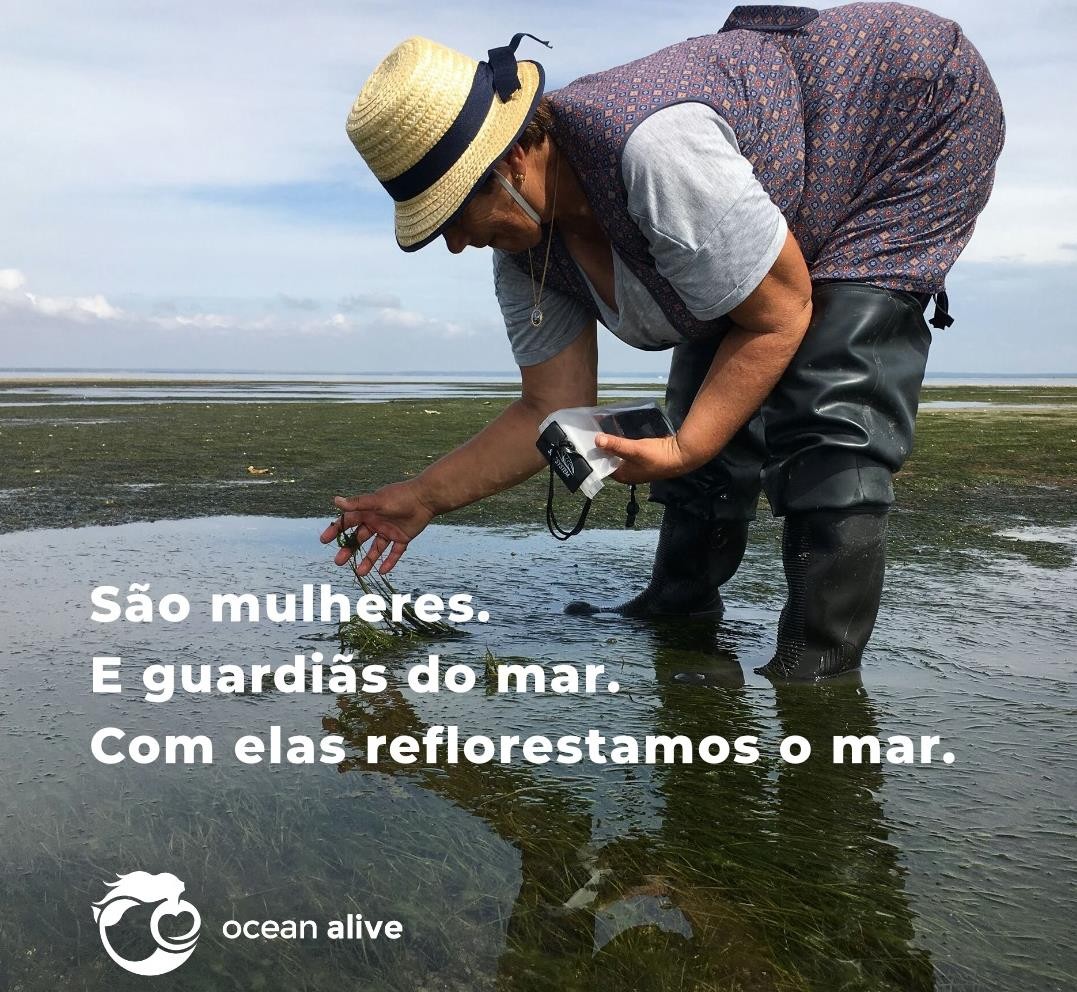 L o c a l  L e a r n i n g  C o m m u n i t i e s
LIGAÇÕES INFORMATIVAS
CONTACTO.
OCEAN ALIVE
https://www.wilder.pt/naturalistas/raquel-  gaspar-so-com-persistencia-podemos-mudar-
ORGANIZAÇÂO.
habitos/
Cooperativa para a educação criativa marinha  CRL
Guardiãs do mar — OCEAN ALIVE (ocean-
alive.org)
https://www.youtube.com/watch?v=O5t7-
EMAIL
bVLNVQ
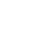 info@ocean-alive.org
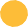 12
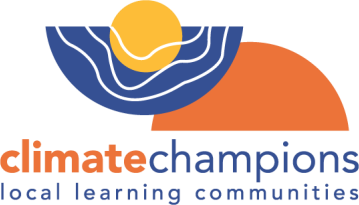 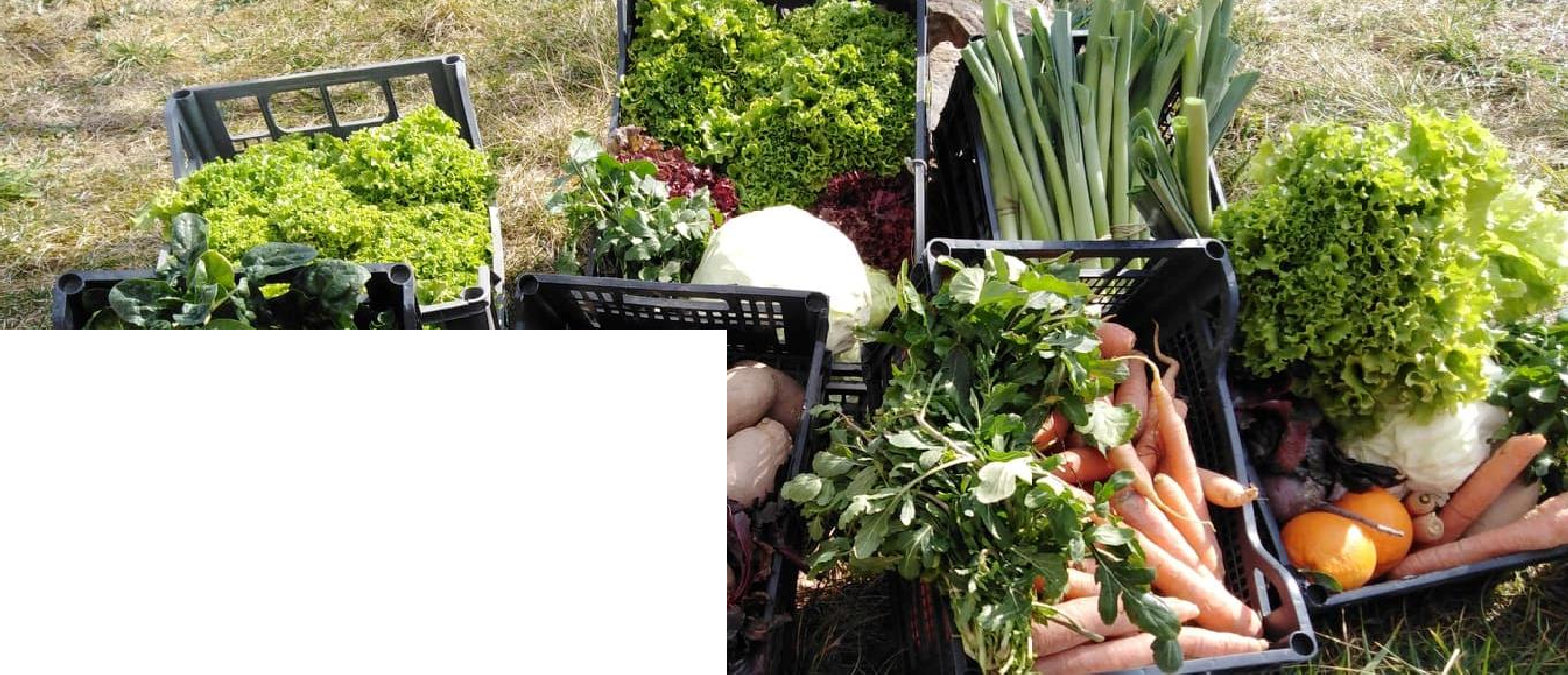 BIOCOFINAKI
CATEGORIA.	
Conservação da biodiversidade na comunidade

LOCALIZAÇÃO DA PRÁTICA.
196, Lagkada Str. Stavroupoli Salónica Ocidental,  Grécia
 	PROBLEMA VISADO	
Os produtos alimentares biologicamente  cultivados contribuem para a utilização de menos  químicos e fertilizantes, seguindo os benefícios  das práticas “amigas do ambiente” na agricultura.
ASSOCIAÇÃO DE  VOLUNTARIADO OU  PESSOAS ENVOLVIDAS
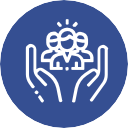 Com um enfoque na reabilitação, as pessoas que  trabalham na quinta biológica são principalmente ex-  toxicodependentes (21 indivíduos) e suas famílias (8  indivíduos), pelo que o projeto tem um valor  acrescentado na ajuda à reintegração dessas pessoas  na sociedade.
INFORMAÇÃO DETALHADA
SOBRE A PRÁTICA
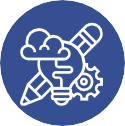 Os legumes e frutas biológicos são cultivados num  terreno pertencente ao Hospital Psiquiátrico de  Salónica. Antigos toxicodependentes que agora se  recuperaram, pais de antigos toxicodependentes e  trabalhadores do hospital participam no projeto de  biodiversidade. Outros produtos biológicos tais como  mel, molho de tomate, massa e doces tradicionais  estão também à venda. Os produtos são vendidos  online e entregues diretamente aos clientes por  camião. Todos os legumes são sazonais, pelo que  variam entre o Verão e o Inverno.
L o c a l  L e a r n i n g  C o m m u n i t i e s
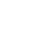 Co-funded by the  Erasmus+ Programme  of the European Union
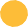 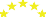 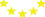 13
INFORMAÇÃO DETALHADA SOBRE A PRÁTICA
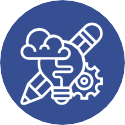 Os trabalhadores da BIOKOFINAKI são membros da  Empresa de Inclusão Social "ARGO" , colaborando  com mais 4 entidades, 1 hospital público e 3  organizações da sociedade civil. O lucro é  partilhado entre os membros da empresa,  ajudando-os a sustentarem-se financeiramente.
Transferibilidade da Prática
Uma parcela de terra apropriada para a agricultura  e de tamanho mínimo que possa sustentar uma  variedade de produtos agrícolas precisa de ser
comprada.	As	boas	condições	climatéricas
favorecem o esforço. É necessário o empenho de  pessoas com aptidões agrícolas e capacidade de  gestão. Será necessário um capital inicial de
O projeto BIOKOFINAKI tem um objetivo duplo. Por
um lado,  biológicos,  cultivados  oferecer
fornecer à comunidade produtos  saudáveis  e    livres    de  químicos,  de forma sustentável e, por outro,
financiamento. As pessoas de um grupo vulnerável  com menos oportunidades devem também estar  interessadas em trabalhar a longo prazo com o  objetivo de alcançarem bons resultados.
aos	grupos	vulneráveis	de	ex-
toxicodependentes	a	oportunidade	de	se
recuperarem emocional e fisicamente, enquanto
ganham um rendimento decente e melhoram a sua  situação financeira precária.
A disseminação das oportunidades da plataforma  conduz a efeitos secundários positivos - os resíduos  são evitados e reutilizados, em vez de incinerados,  depositados em aterros ou despejados na  paisagem..
Partilha e Aprendizagem
Stelios Giuseppas, o Chefe da empresa de inclusão  social ARGO que dirige o projeto BIOKOFINAKI,  declarou:

“O projeto baseia-se na frescura dos produtos, ou  seja, trata-se de qualidade e não quantidade. Se  um cliente quiser um tipo de vegetal que esteja  fora de época ou que seja difícil de cultivar  biologicamente, dizemos simplesmente ‘não’. O  principal objetivo do projeto é ajudar as pessoas a  superarem-se a si próprias e a reinventarem os  seus sonhos através do emprego e da obtenção de  um rendimento estável, que as desencoraje de  caírem de novo na armadilha do vício.”.
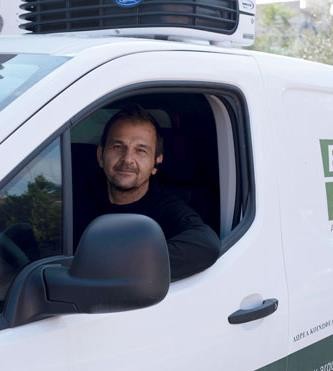 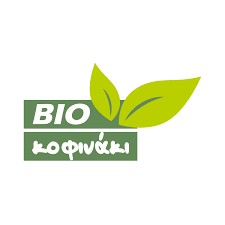 L o c a l  L e a r n i n g  C o m m u n i t i e s
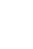 PERÍODO DE IMPLEMENTAÇÃO (DATA DE INÍCIO/FIM)
Data de início : 6/2018

Data de fim: Em curso (sem data)
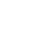 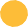 14
EVIDÊNCIAS DE SUCESSO (RESULTADOS ALCANÇADOS)
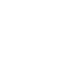 O projeto BIOKOFINAKI começou com uma modesta base de dez clientes e em dois anos este número  tinha-se multiplicado por cinco. O sucesso foi tal que no ano passado (2021) a empresa de inclusão social  recebeu a doação de uma pequena carrinha frigorífica, a fim de ajudar nas entregas com distâncias mais  longas e em condições meteorológicas mais quentes. A doação foi feita por uma instituição privada.
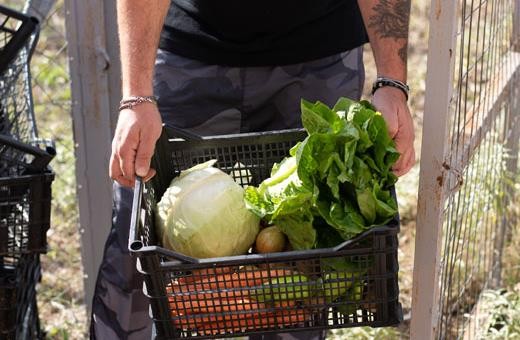 L o c a l  L e a r n i n g  C o m m u n i t i e s
LIGAÇÕES INFORMATIVAS
CONTACTO.
Stelios Giuseppas
https://argokoinsep.gr/biokofinaki/
https://www.voria.gr/article/viokofinaki-kalathia-  me-viologika-proionta-apo-apexartimena-  atoma?fbclid=IwAR3KWkd2ySr9QQVYxKwr8Z_6ir  hEK5fjAk95mhYIflTUTY9PKq9h-8mSAvg
ORGANIZAÇÃO.
Social Inclusion Enterprise “ARGO”
EMAIL
argo_koinsep@psychothes.gr
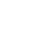 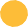 Fontes das fotografias: https://argokoinsep.gr/biokofinaki/
15
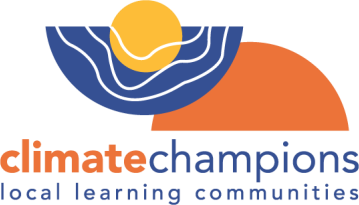 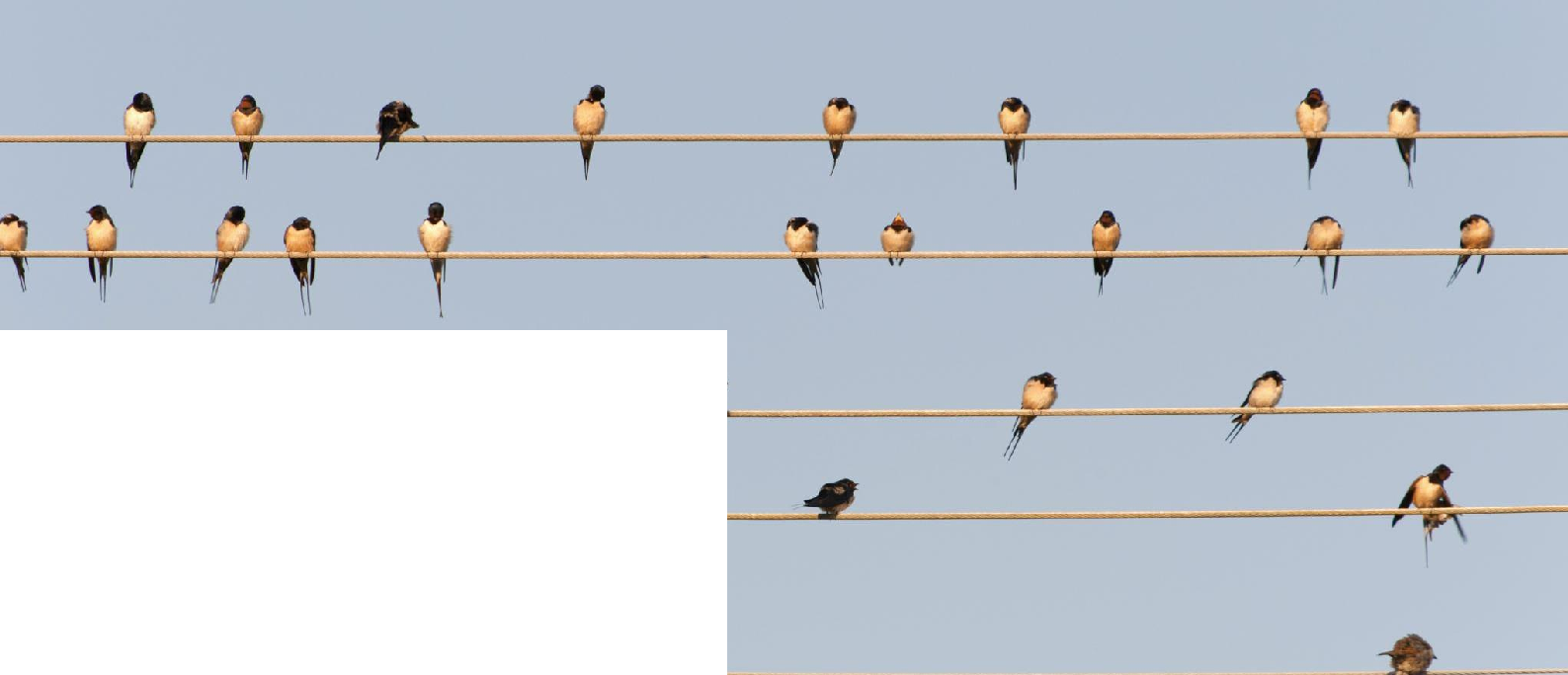 CIÊNCIA PARA OS CIDADÃOS, EM BENEFÍCIO
DAS COMUNIDADES LOCAIS E DA NATUREZA
ASSOCIAÇÃO DE  VOLUNTARIADO OU  PESSOAS ENVOLVIDAS
CATEGORIA.
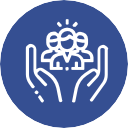 Conservação da biodiversidade na comunidade
LOCALIZAÇÃO DA PRÁTICA.
Bulgária, Sofia, 71 Complexo Residencial Yavorov
A boa prática é um projeto da Sociedade Búlgara  para a Proteção das Aves - BSPB
PROBLEMA VISADO
Acesso limitado e utilização de investigação sobre  questões ambientais, alterações climáticas e  conservação da biodiversidade, tais como:
monitorização da política e advocacia;
estabelecimento ou manutenção de parcerias  entre organizações da sociedade civil e  instituições e organizações públicas ou privadas;
realização de actividades educativas.
INFORMAÇÃO DETALHADA  SOBRE A PRÁTICA
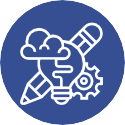 As aves migratórias são de grande valor ecológico e  económico, uma vez que são parte integrante da  diversidade biológica global. Quase metade das
10.000 espécies de aves do mundo dependem de  florestas, zonas húmidas e prados - são habitantes de  praticamente todos os ecossistemas do mundo. A  Bulgária ocupa o segundo lugar na Europa em  diversidade de espécies de aves, e isto torna ainda  mais importantes as boas práticas de conservação.
L o c a l  L e a r n i n g  C o m m u n i t i e s
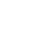 Co-funded by the  Erasmus+ Programme  of the European Union
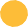 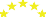 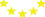 16
INFORMAÇÃO DETALHADA SOBRE A PRÁTICA
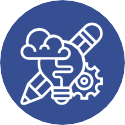 A prática "Ciência para os cidadãos em benefício  das comunidades locais e da natureza" demonstra  como os jovens com um forte interesse na ciência  e, em particular, na conservação da natureza  podem ser envolvidos. As atividades do projeto  reúnem-se em torno do envolvimento direcionado  dos mais jovens na investigação e recolha de dados  sobre aves em locais-chave da rede ecológica  Natura 2000 na Bulgária, através da inovadora  aplicação móvel SmartBirds Pro. A aplicação  permite monitorizar espécies de aves comuns e o  seu mapeamento para o Atlas búlgaro de aves  nidificadoras. Um novo passo, extremamente  importante para a preservação de lugares valiosos  e raros na natureza, é a formação de várias  organizações não governamentais entre grupos
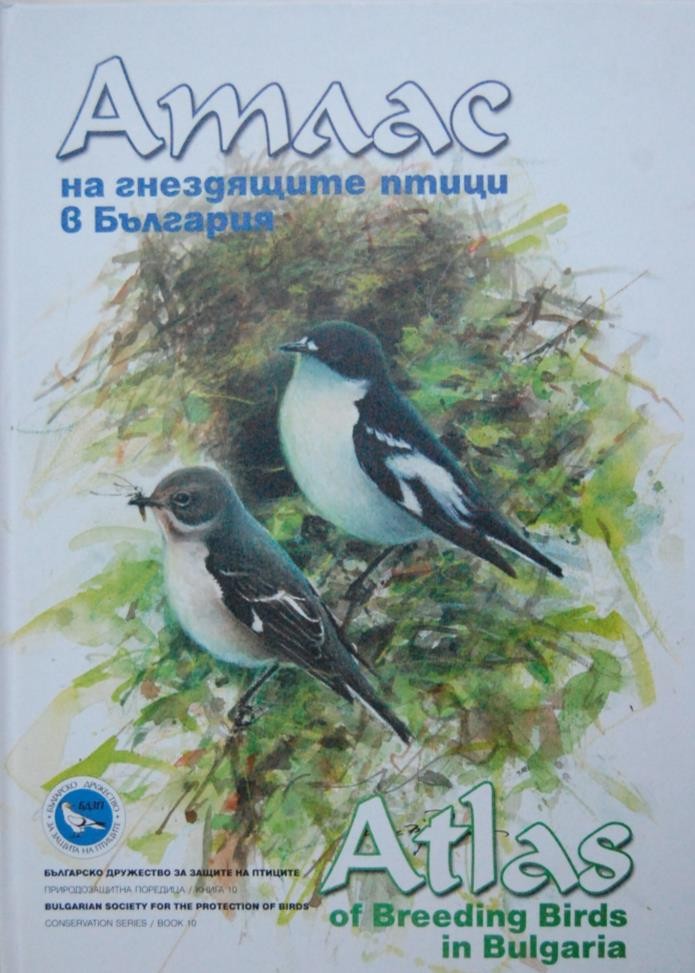 cívicos locais. A formação está  conhecimento da legislação no  ambiente e da biodiversidade e
centrada no  domínio do  na forma de
recolher e utilizar dados científicos na preparação  de pareceres e na participação em procedimentos  e recursos no domínio da legislação ambiental.

Os principais interessados e beneficiários desta  prática são jovens, ONG, instituições  governamentais e a sociedade civil na Bulgária.

Partilha e Aprendizagem

Irina declarou que atrair jovens e formar  sociedades locais e ONGs é a chave para o sucesso  do projeto "Ciência para os cidadãos em benefício  das comunidades locais e da natureza". Isto dá  terreno à sustentabilidade da iniciativa e à  constante atualização do Atlas e contribui assim  para a preservação da biodiversidade.

Transferibilidade da Prática

O atlas e a sua versão online visam atualizar e  complementar os dados sobre espécies de aves  nidificantes na Bulgária e sua distribuição. Este  trabalho continuará durante os próximos quatro  anos e unirá os esforços de todos aqueles que  desejem participar e recolher dados utilizando a  aplicação SmartBirds Pro - https://bit.ly/3c431KR .  Esta aplicação pode ser facilmente transferida para  outras regiões ou países.
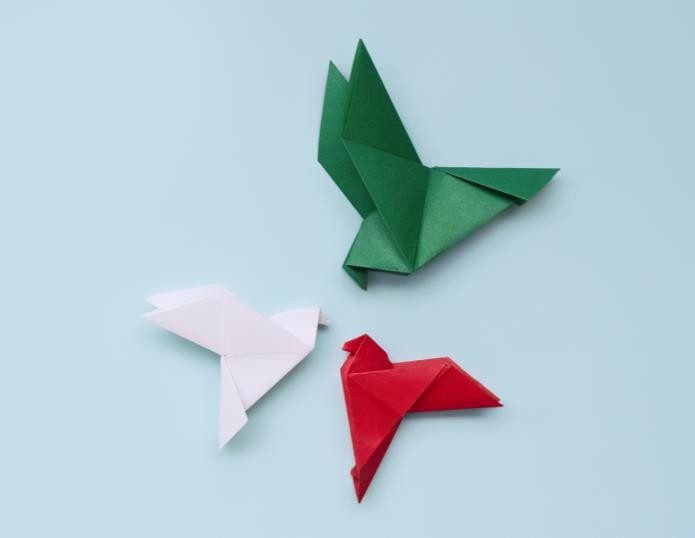 L o c a l  L e a r n i n g  C o m m u n i t i e s
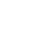 PERÍODO DE IMPLEMENTAÇÃO (DATA DE INÍCIO/FIM)
Data de início : 27/9/2019

Data de fim : Em curso
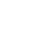 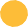 17
EVIDÊNCIAS DE SUCESSO (RESULTADOS ALCANÇADOS)
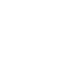 Esta boa prática é a primeira do seu género na  plataforma pública búlgara "Atlas das Aves  Nidificadoras na Bulgária"; Proporciona uma forma  fácil e interessante de recolher informação  ornitológica em termos de nidificação e invernada
Existem mais de 20 ações de formação para  cidadãos e ONG para a recolha de dados e  monitorização de espécies de aves comuns e mais  de 20 inspeções no local efetuadas por peritos  para verificar os dados recolhidos pelos cidadãos.
das aves.
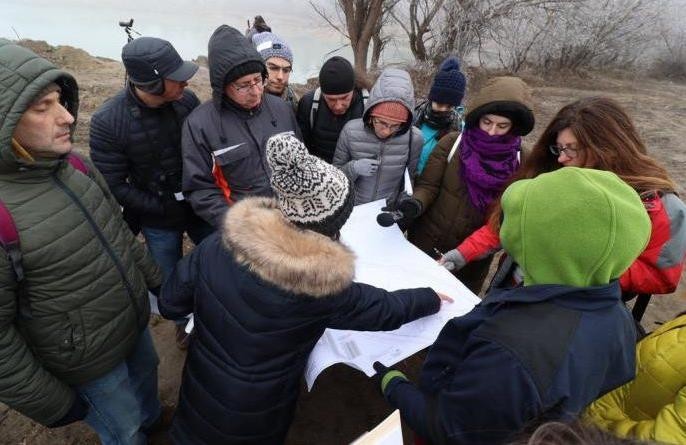 L o c a l  L e a r n i n g  C o m m u n i t i e s
CONTACTO.
LIGAÇÕES INFORMATIVAS
Irina Mateeva
https://atlas.bspb.org/en
https://www.youtube.com/channel/UCqdroOqsDx_l
ORGANIZAÇÃO.
A2_Myqi-xrg
Sociedade Búlgara para a Proteção de  Pássaros - BSPB
https://www.facebook.com/BSPBirds
https://www.instagram.com/birds.bg
EMAIL
https://www.youtube.com/watch?v=-  R9vDOZKb1E&ab_channel=%D0%91%D0%94%D0%9
irina.kostadinova@bspb.org
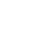 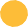 7%D0%9F
18
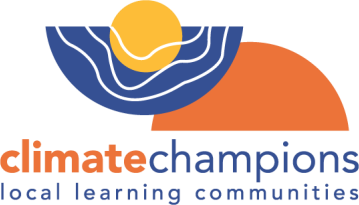 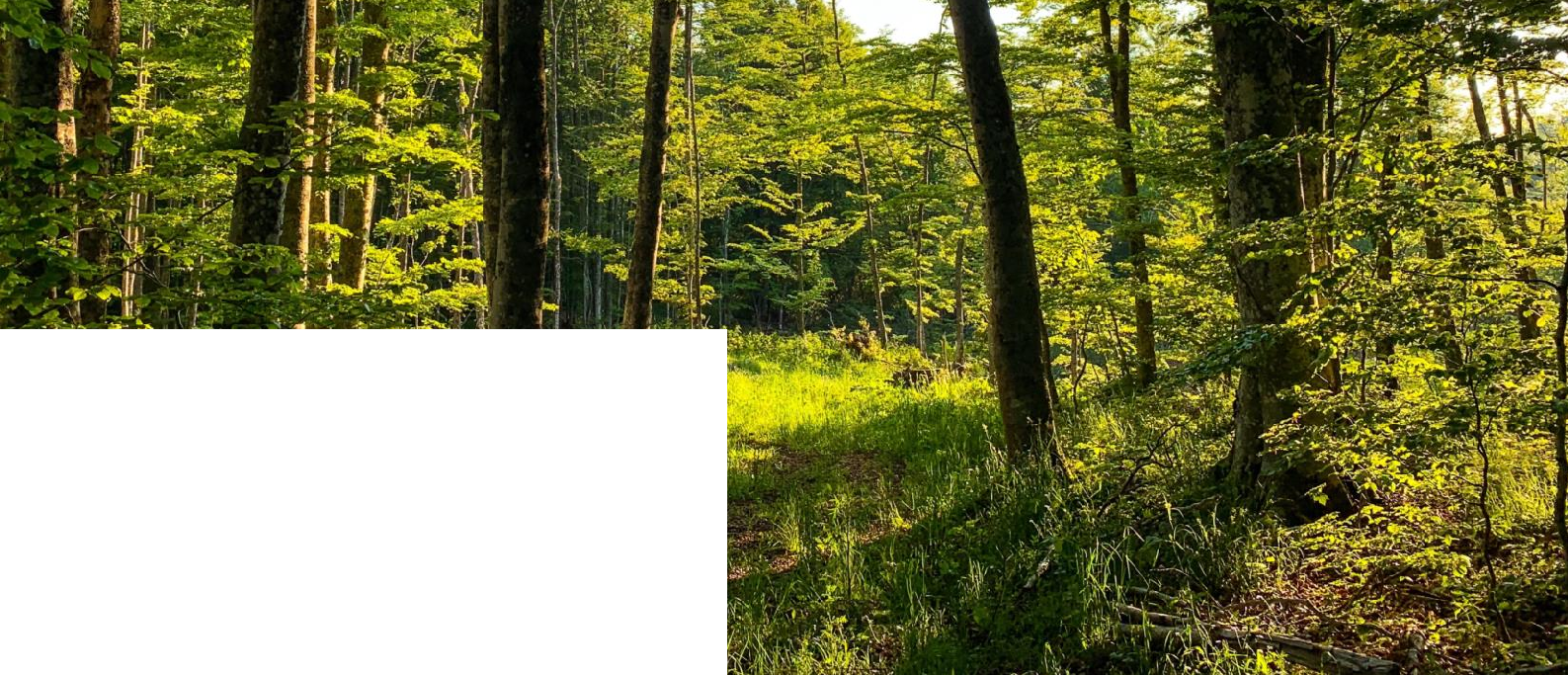 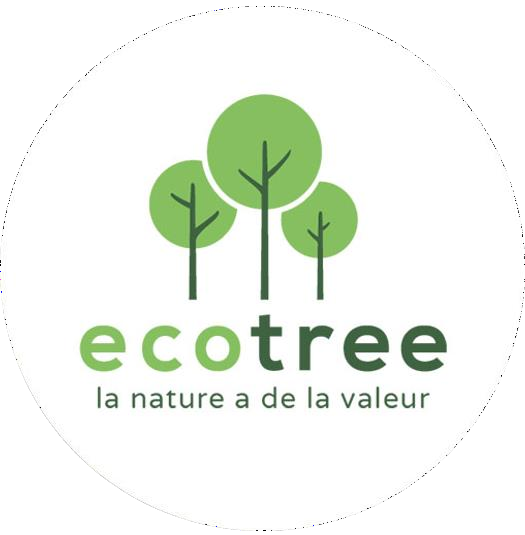 ECOTREE
CATEGORIA.	
Conservação da biodiversidade na comunidade

LOCALIZAÇÃO DA PRÁTICA.
Dinamarca

 	PROBLEMA VISADO	
O mundo perde 48 campos de futebol de floresta  a cada minuto. Estas florestas são o lar de 60.000  espécies diferentes de árvores, 80% das espécies  anfíbias, 75% das espécies de aves e 68% das  espécies de mamíferos do mundo. As florestas  também são essenciais para a vida humana.  Fornecem água potável, materiais de construção,  materiais para equipamento médico e  medicamentos, espaço livre para desfrutar e  muito mais. Sendo um dos mais importantes  sumidouros de carbono da Terra, as florestas  absorvem cerca de 2,6 mil milhões de toneladas  de carbono por ano, o que corresponde a um  terço do CO2 libertado por queima de  combustíveis fósseis.

Contudo, cerca de 80% das florestas originais do  mundo foram destruídas para além da  possibilidade de reparação. A corrida ao  fornecimento de madeira barata para além das  alterações climáticas causadas pela atividade  humana levou a uma desflorestação em massa.
ASSOCIAÇÃO DE  VOLUNTARIADO OU  PESSOAS ENVOLVIDAS
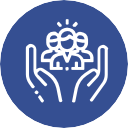 A ideia da EcoTree nasceu em 2014, quando um  grupo de cinco amigos de França foi de férias a  Copenhaga, Dinamarca. Notaram como os  dinamarqueses utilizam o incentivo financeiro para  levar mais pessoas a reciclar. Quando devolvem latas  e garrafas aos supermercados, recebem um  pagamento direto em dinheiro.

Os co-fundadores de EcoTree perguntaram a si  próprios: "Porque não fazemos o mesmo em maior  escala... mas com árvores?"

O conceito recompensa as pessoas que se  preocupam com o ambiente e são ambiciosas no  combate às alterações climáticas. Esta é a base de  EcoTree.

Acualmente, EcoTree tem mais de 100 empregados  localizados em Paris, Brest e Copenhaga. São uma  equipa diversificada de silvicultores, especialistas em  negócios, designers, comunicadores - é só dizer!
L o c a l  L e a r n i n g  C o m m u n i t i e s
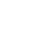 Co-funded by the  Erasmus+ Programme  of the European Union
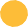 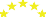 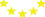 19
INFORMAÇÃO DETALHADA SOBRE A PRÁTICA
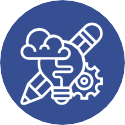 A missão da EcoTree é reflorestar a Europa.  Especialistas em silvicultura sustentável protegem  e conservam sumidouros de carbono vitais e
apoiem.
7.  Oferece a remoção de carbono para empresas,
verificada	pelo	Bureau	Veritas,	uma
ecossistemas	de	biodiversidade.	Os	seus
organização de certificação de classe mundial..
silvicultores utilizam um conceito próximo da  natureza, o que significa que nunca plantam
EcoTree também se envolve em comunidades e  projetos sociais, trabalhando com parceiros locais,  como serrações, silvicultores, peritos em ecologia e  apicultores. Isto permite criar empregos em áreas  locais e apoiar iniciativas específicas, incluindo as  que ajudam as pessoas com deficiência a regressar  ao mercado de trabalho..
monoculturas ou limpam a terra. Em vez disso,  plantam árvores de várias idades e espécies para  promover a diversidade biológica. Cortam árvores  seletivamente quando já não sequestram carbono,  para poderem replantar ou criar espaço para a
regeneração natural..
A madeira de alta qualidade dessas árvores é então  utilizada para mobiliário e materiais de construção.  O carbono armazenado na madeira é bloqueado  durante várias centenas de anos e pode ser  utilizado em vez de materiais nocivos para o clima,  como plástico, cimento ou aço..
Partilha e Aprendizagem
Os indivíduos e as empresas precisam de deixar de  procurar a solução perfeita e milagrosa. Em vez  disso, devem apenas começar por se envolver e  apoiar múltiplas iniciativas.
A EcoTree quer colocar a silvicultura sustentável  nas mãos de todos. Através da EcoTree, qualquer  pessoa pode possuir uma verdadeira árvore numa  verdadeira floresta. Não praticam a chamada  “lavagem verde”, nem a tradicional compensação
"O problema é a inação e não o potencial para  falhar ao longo do caminho. Não fazer nada à  espera da perfeição não ajudará o mundo a  combater as alterações climáticas.."
de carbono.
Da mesma forma, EcoTree acredita que não  precisa de reinventar a roda. A natureza deu-nos  um dos melhores recursos para mantermos um  planeta em que todos podemos viver felizes: as  árvores. Estas contêm uma imensa quantidade de  "tecnologia", que levou aproximadamente 4,5 mil
O modelo EcoTree é diferente de outras empresas  de plantação de árvores.
Oferece um incentivo financeiro que encoraja  pessoas a investir, literal e metaforicamente,
na silvicultura sustentável, no reflorestamento  e no combate às alterações climáticas.
Remove o carbono da atmosfera através da
criação e proteção de sumidouros de carbono  sob a forma de florestas e zonas húmidas.
Não planta uma árvore com o nome do cliente.
Ela pertence-lhes realmente.
É uma BCorp certificada e os seus métodos são  verificados por terceiros.
Não	trabalha	apenas	com	árvores,
também com biodiversidade.
Fornece aos proprietários de árvores
milhões	de	anos	de	"investigação	e
desenvolvimento"! Já temos o que precisamos... e  é grátis. Portanto, comecemos por aproveitar o  que temos no mundo natural.
Transferibilidade da Prática
EcoTree é uma organização em rápida expansão  que    transformou    um	conceito	simples	num
mas	enorme sucesso. Estabeleceram a sua organização  em várias nações e planeiam expandi-la ainda mais
uma	por toda a Europa. Trata-se de uma noção e ideia  simples de reproduzir em pequena escala dentro
conta online   onde podem acompanhar o
crescimento da sua árvore, o carbono  estimado absorvido e o seu crescimento em  valor. Também dão acesso a mais dados sobre  a sua árvore e quaisquer outros projetos que
da	sua	comunidade,	inscrevendo-se	como
L o c a l  L e a r n i n g  C o m m u n i t i e s
voluntário ou analisando e investigando o trabalho  que fazem.
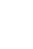 PERÍODO DE IMPLEMENTAÇÃO (DATA DE INÍCIO/FIM)
Data de início : 1/1/2014

Data de fim : Em curso
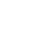 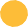 20
EVIDÊNCIAS DE SUCESSO (RESULTADOS ALCANÇADOS)
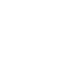 A solução de muitos dos problemas da humanidade encontra-se na conservação e plantação de florestas.  Muito do que se faz tem um efeito de arrastamento. O trabalho da Ecotree tem um impacto positivo no  reflorestamento, alterações climáticas, biodiversidade, abastecimento de alimentos e água, empregos,  materiais de construção sustentáveis e espécies ameaçadas.

Ao plantar árvores criam-se sumidouros de carbono, habitats seguros para a flora e fauna locais,  protegem-se polinizadores, garantem-se fontes de água limpa, fornece-se madeira de alta qualidade e  muito mais.
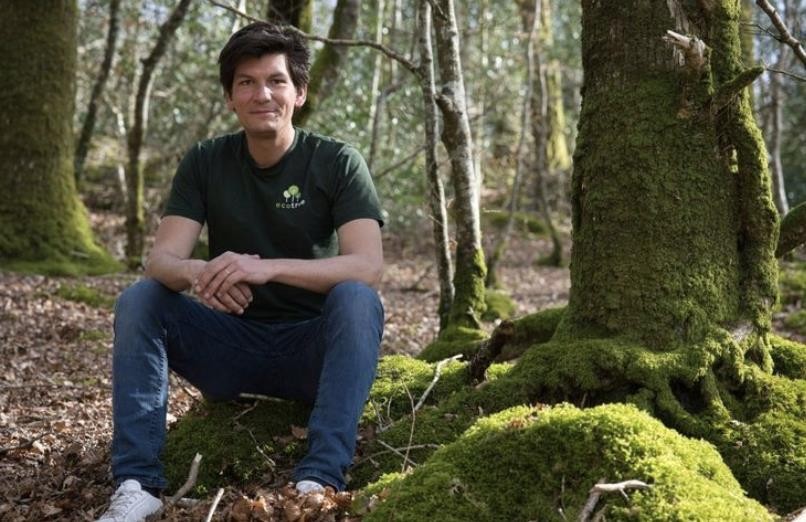 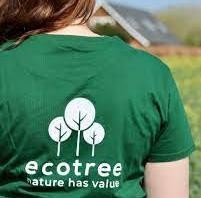 LIGAÇÕES INFORMATIVAS
https://ecotree.green/en/


EMAIL

mathilde.a@ecotree.green
L o c a l  L e a r n i n g  C o m m u n i t i e s
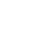 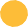 21
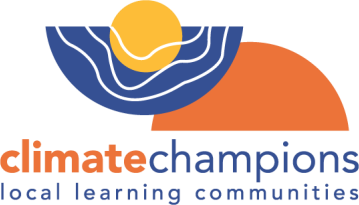 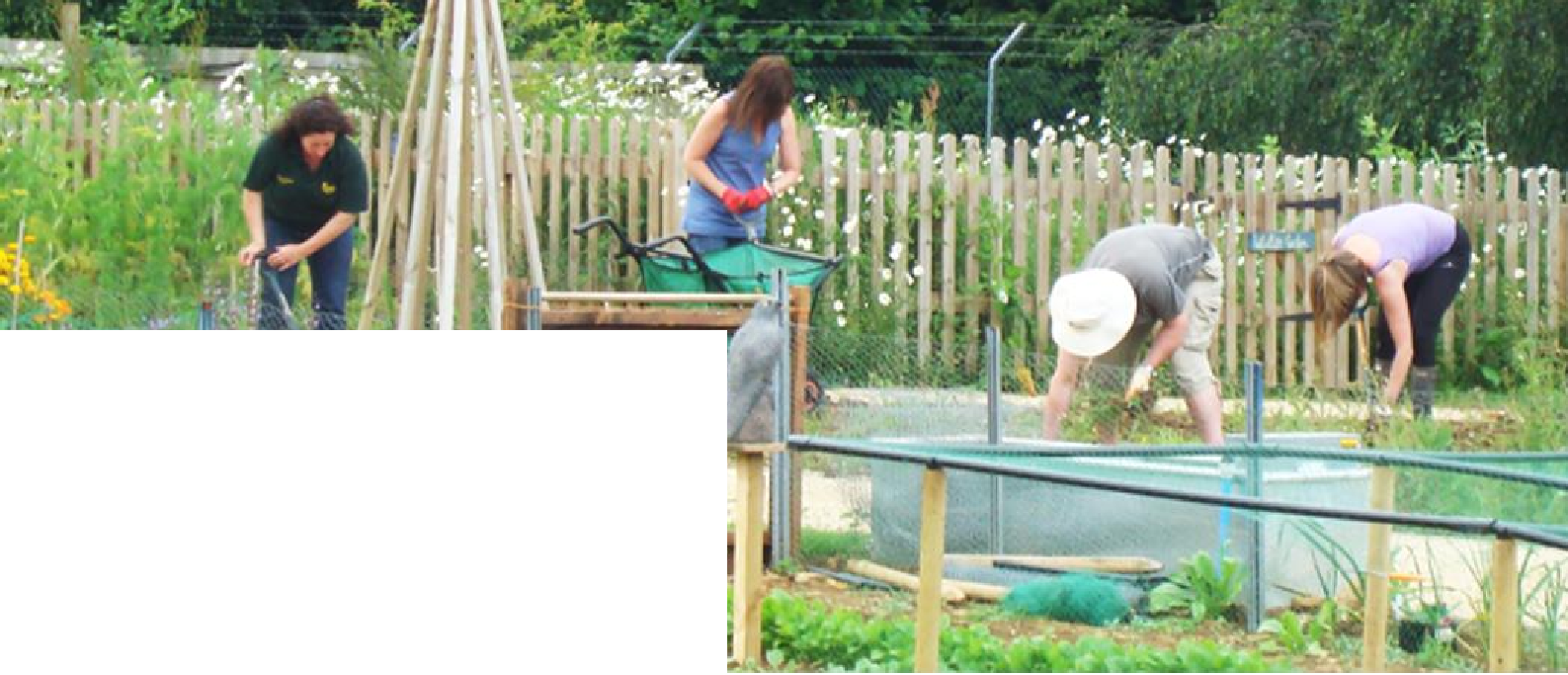 LERSØGRØFTENS - JARDINS DE
ALDEIA PARA INTEGRAÇÃO
ASSOCIAÇÃO DE  VOLUNTARIADO OU  PESSOAS ENVOLVIDAS
CATEGORIA.
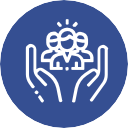 Conservação da biodiversidade na comunidade
LOCALIZAÇÃO DA PRÁTICA.
Dinamarca
Lersøgrøftens Integrationsbyhaver
PROBLEMA VISADO
INFORMAÇÃO DETALHADA
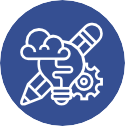 Esperam trazer a natureza para a comunidade,  acolhendo membros da comunidade que não  têm acesso a um espaço de jardim na sua própria  casa.
SOBRE A PRÁTICA
Somos uma comunidade de jardins com 150 jardins  localizados ao longo do caminho entre a estação de  Bispebjerg e Lersø Parkallé. Cada jardim tem 12  metros quadrados e todos são cultivados por  residentes locais.
L o c a l  L e a r n i n g  C o m m u n i t i e s
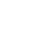 Co-funded by the  Erasmus+ Programme  of the European Union
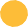 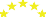 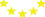 22
INFORMAÇÃO DETALHADA SOBRE A PRÁTICA
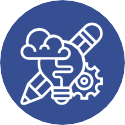 A comunidade trabalha para reforçar a unidade local entre os grupos de residentes. Para isso, metade dos  jardins estão reservados a pessoas nascidas fora da Dinamarca, enquanto a outra metade está reservada a  pessoas nascidas na Dinamarca.

Além disso, a comunidade concentra-se na partilha de conhecimentos sobre jardinagem e princípios  sustentáveis. Ao mesmo tempo, a ambição é entrar ativamente em rede com as muitas outras associações  e organizações que trabalham em iniciativas verdes em Copenhaga e a nível nacional.

Partilha e Aprendizagem

Através da Lersgrftens Integrationsbyhaver, foi  possível criar uma comunidade e levar a natureza  àqueles que de outra forma nunca teriam tido a  oportunidade de ter um jardim.

Transferibilidade da Prática

Um jardim comunitário não é uma ideia nova; é  uma ideia popular com muitos benefícios potenciais  para as pessoas que não têm espaço suficiente na  sua própria casa. Lersgrftens Integrationsbyhaver  emprega um conjunto de princípios e  procedimentos que podem ajudar outros que  queiram desenvolver as suas próprias hortas  comunitárias. Aqui está uma ligação às suas “Regras  da Casa”, como orientação para potenciais futuros  jardineiros comunitários:
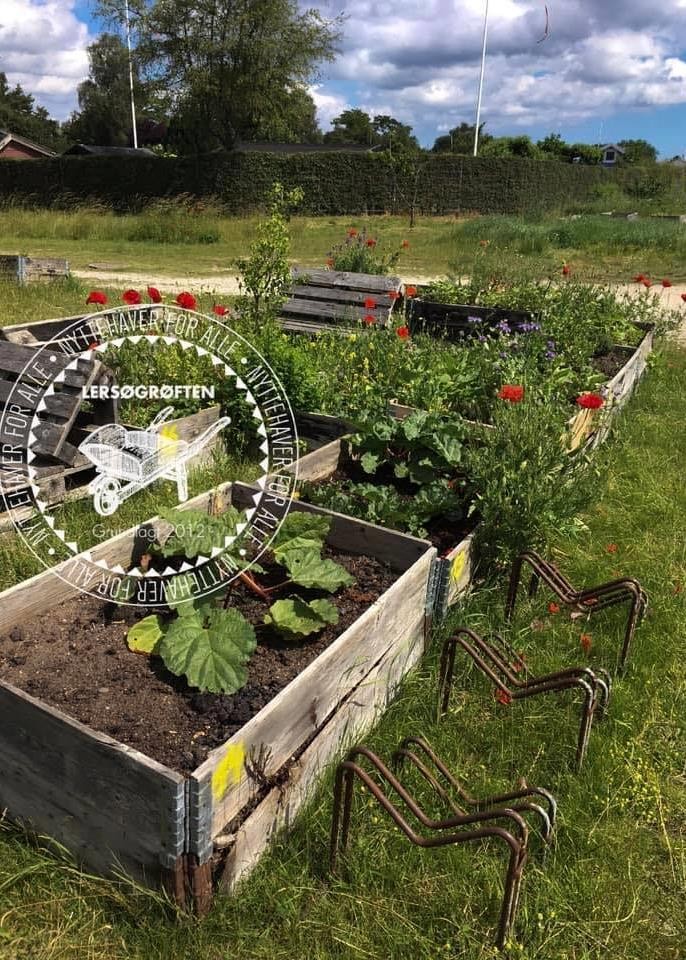 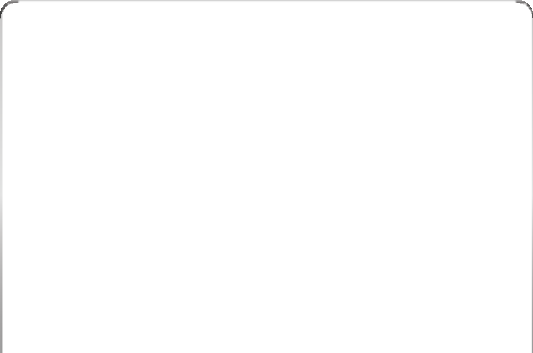 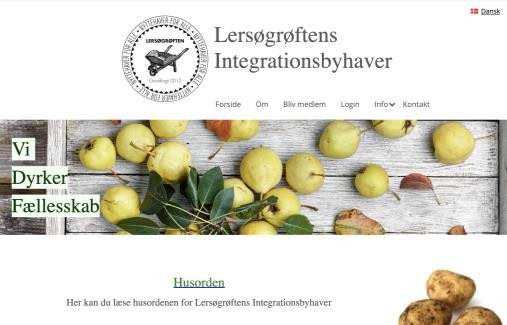 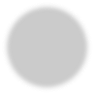 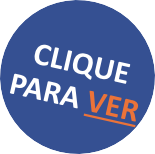 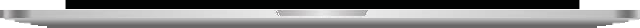 L o c a l  L e a r n i n g  C o m m u n i t i e s
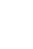 PERÍODO DE IMPLEMENTAÇÃO (DATA DE INÍCIO/FIM)
Data de início : 1/1/2020

Data de fim : Em curso
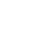 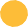 23
EVIDÊNCIAS DE SUCESSO (RESULTADOS ALCANÇADOS)
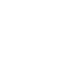 Lersøgrøftens integrationsbyhaver concentra-se na comunidade local. Todos os seus membros vivem  numa mesma zona. Não importa a que horas se passa pelos jardins, na maioria das vezes é possível  encontrar outros membros. Estes cumprimentam-se e partilham ideias e conselhos sobre o cultivo das  hortas.

Apesar de existirem 150 hortas ou jardins comunitários, não há dois iguais. Por conseguinte, há muito  conhecimento e inspiração a encontrar em cada um.

É uma comunidade gerida por voluntários, o que significa ajudarem-se cuidando uns dos outros e das  áreas comuns, durante todo o ano.
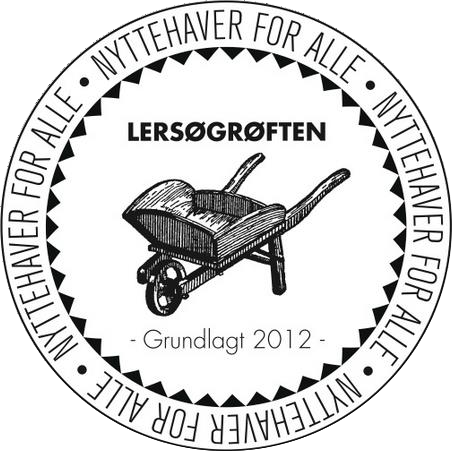 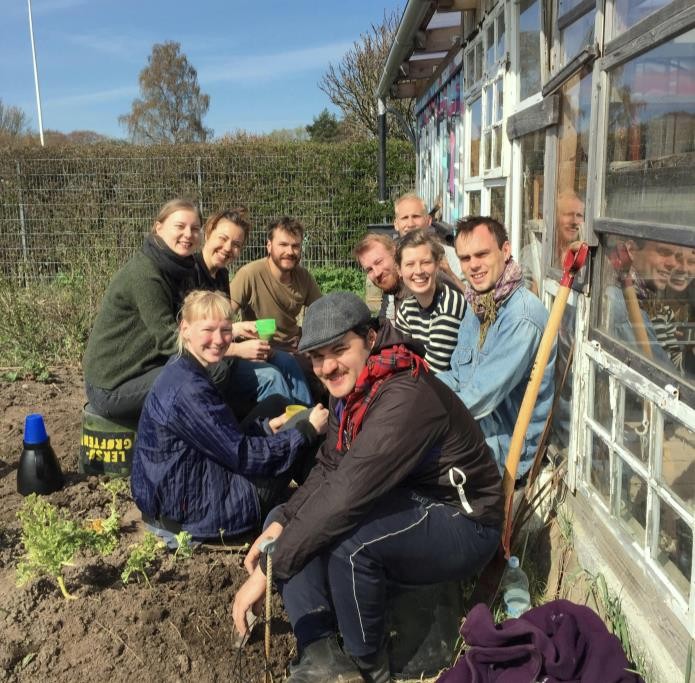 LIGAÇÕES INFORMATIVAS
https://lersogroften.dk/?wkid=92454&navid=1


EMAIL

mail@lersogroften.dk
L o c a l  L e a r n i n g  C o m m u n i t i e s
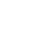 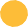 24
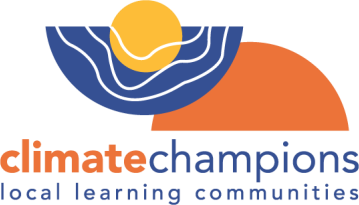 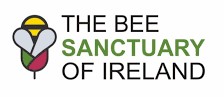 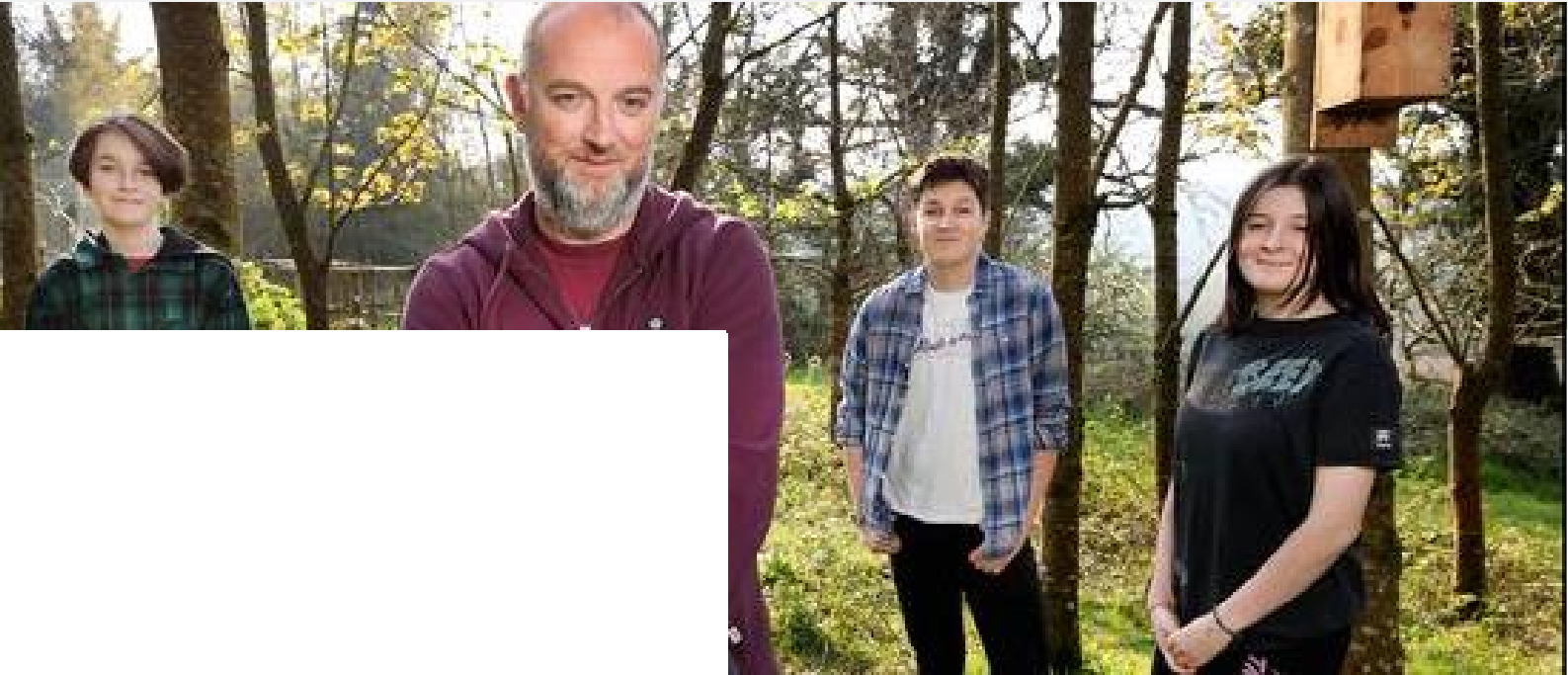 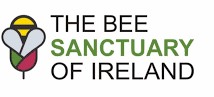 O SANTUÁRIO DE ABELHAS DA IRLANDA
CATEGORIA.	
Conservação da Biodiversidade na Comunidade

LOCALIZAÇÃO DA PRÁTICA.
Santuário de Abelhas da Irlanda. Coolafancy, Co.  Wicklow, Irlanda.

 	PROBLEMA VISADO	
Um dos principais serviços ecossistémicos que a  natureza presta é a polinização por polinizadores  naturais que fornecem anualmente 577 mil  milhões de dólares em valor económico global,  estimando-se que só as abelhas contribuem  anualmente com 53 milhões de euros para a  economia irlandesa.

Perda de habitat, espécies não nativas, utilização  de herbicidas e pesticidas na agricultura levaram  a um declínio de 76% das populações de insetos  voadores na Europa entre 1991 e 2018.

Embora todos estejamos conscientes de que  devemos proteger as abelhas, cada abelha tem  um nicho, por isso é importante que protejamos  todas as espécies de abelhas nativas e não  apenas as que produzem produtos para nós.

O Santuário de Abelhas resolve esse problema  nos seus 55 hectares de habitat natural, sendo o  primeiro assim designado no Mundo.
ASSOCIAÇÃO DE  VOLUNTARIADO OU  PESSOAS ENVOLVIDAS
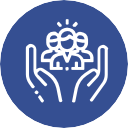 O Santuário de Abelhas da Irlanda é o primeiro  santuário de abelhas nativas assim designado no  mundo e a única terra vegana orgânica certificada na  Irlanda. É gerido por uma família, Paul Handrick e  Clare-Louise Donelan com a ajuda dos seus quatro  filhos. Eles defendem e educam sobre populações de  abelhas selvagens ameaçadas de extinção e são a  prova real das medidas simples que todos podemos  tomar para resolver a grave questão do declínio dos  polinizadores.
INFORMAÇÃO DETALHADA  SOBRE A PRÁTICA
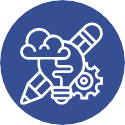 L o c a l  L e a r n i n g  C o m m u n i t i e s
Há mais de uma década que o movimento Save the  Bees entrou no discurso de comunidades “verdes”,  que criam casas para abelhas com colmeias nos  telhados e jardins. Associamos imediatamente as  abelhas a mel e colmeias, mas apenas 4% das  espécies produzem mel. Segundo a Biodiversity  Ireland, há 101 espécies de abelhas na Irlanda,  incluindo a abelha nativa irlandesa. 19 destas  espécies são abelhões e mais de metade delas está  em declínio, com 3 espécies muito raras ameaçadas  de extinção. Das outras 81 espécies na Irlanda, a  maioria são solitárias e quase metade está em  declínio.
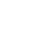 Co-funded by the  Erasmus+ Programme  of the European Union
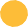 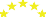 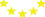 25
INFORMAÇÃO DETALHADA SOBRE A PRÁTICA
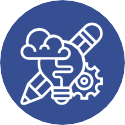 Quando Paul e Claire-Louise compraram as suas  terras em Wicklow em 2012 decidiram fazer as  coisas de forma diferente e criar um habitat para  todas as espécies de abelhas na Irlanda.
envolver as empresas através de patrocínios,  parcerias, doações e permitindo que as empresas  experimentem a verdadeira sustentabilidade com  passeios empresariais no Santuário das Abelhas.
Atividades
Para estender o habitat das abelhas para além dos  seus 55 hectares, Paul e Clare-Louise iniciaram o  projeto "National Meadowland", pedindo aos  agricultores que se comprometessem a dedicar 2%  das suas terras a uma política de não-pastoreio de  Março a Setembro, aumentando os habitats para  as abelhas em todo o país.
Originalmente	planeando	a	gestão	de	uma
exploração hortícola biológica produtiva, Paul e  Clare-Louise lutaram para domar a natureza e
impedir que esta prejudicasse as suas culturas. A  dado momento, decidiram, em vez de a combater,  trabalhar com a natureza e Paul, Louise, e a sua  família possuem e mantêm agora 55 acres de  habitat nativo, constituído por prados de flores  silvestres, 12 acres de habitats de zonas húmidas e  outros ecossistemas vitais.
O Santuário das Abelhas criou uma comunidade de  aprendizagem na sua extensa página web. Através  do seu website e da presença nos meios de  comunicação social, continua a educar o público  sobre a flora e fauna nativas da Irlanda e a definir  passos claros e fáceis para o que todos nós  podemos fazer para ajudar a salvar as abelhas.
1. Parar de as envenenar com produtos químicos
2 acres das suas terras são reservados como  fazenda vegana orgânica certificada apenas, com  os outros 53 acres cedidos à natureza, fornecendo  um habitat para abelhas nativas.
Parar de remover o seu Habitat - fornecer  habitat
Certificar-se de que têm comida
‘Então, o que somos nós? Somos inspiradores.  Estamos a restabelecer a ligação. Somos campos  de prados de flores silvestres, girassóis, facélias,  trevos e mostarda a zumbir com abelhas e a  dançar com borboletas. Somos vastas sebes  desgrenhadas e cheias de urtigas, silvas, cardos,  flores silvestres e vida. Somos árvores cheias de  uma cacofonia de canto de pássaros. Somos  literalmente uma lufada de ar fresco..’
A transferibilidade das ações de Paul e Clare-Louise  é simples. Deixemos espaço para a natureza tomar  conta e forneceremos um habitat para as abelhas  prosperarem.
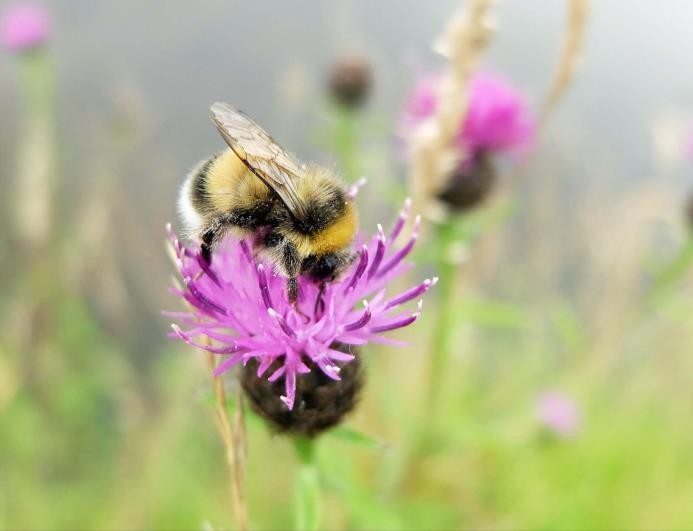 Nunca se tendo assumido como ativistas, Paul e  Clare-Louise dizem que são "ativistas relutantes",  pois acreditam que não deve haver nada de  especial no cuidado com as espécies de insetos  nativos. Apesar disto, Paul e Clare-Louise são  embaixadores da população de abelhas da Irlanda  e estão a dar um exemplo para o resto da Europa e  do Mundo sobre o que é possível apenas cedendo  à Natureza.

Evidência de sucesso e transferibilidade

Durante a última década devolveram as suas terras  à Natureza, criando um santuário para as Abelhas  da Irlanda. Os 55 acres de terra são agora o lar da  flora e fauna nativa da Irlanda e funcionam como  um sumidouro de carbono.

Não só criaram com sucesso um santuário para  abelhas nativas e polinizadores nas suas terras em  Wicklow, como também estão a alargar o seu  alcance através da transferência de conhecimentos  e a encorajar outros interessados a envolverem-se.  Através do seu esquema "Business for Bees" estão  a comunicar o  valor económico das abelhas  e a
L o c a l  L e a r n i n g  C o m m u n i t i e s
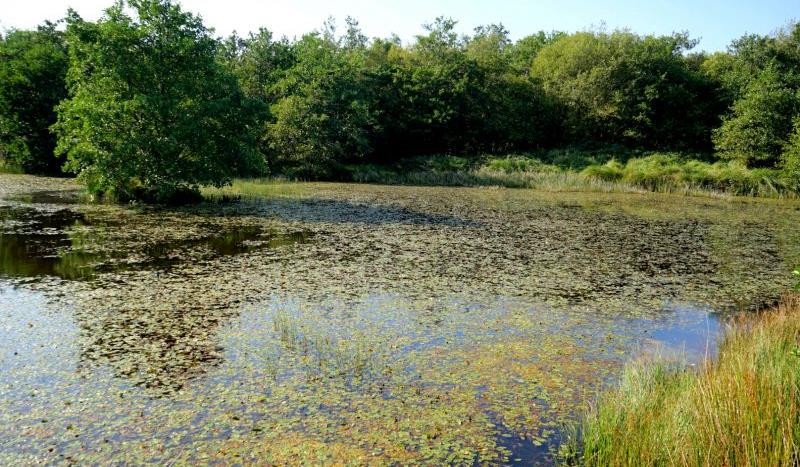 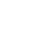 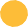 26
“Salvar as Abelhas, Salvar o Futuro” | Apelo do Santuário
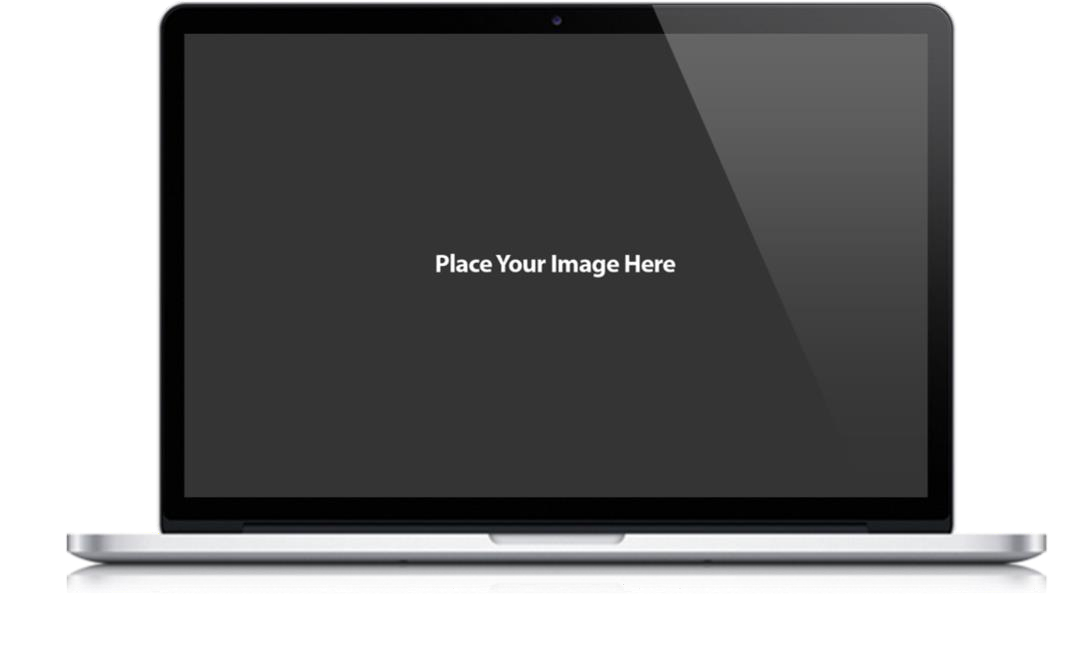 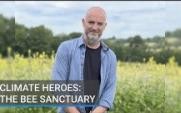 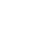 PERÍODO DE IMPLEMENTAÇÃO (DATA DE INÍCIO/FIM)
Data de início : 2012
Data de fim : Em curso
LIGAÇÕES INFORMATIVAS
CONTACTO.
Paul Handrick
Clare-Louise Donelan
The Bee Sanctuary of Ireland Website
RTE Climate Heroes
ORGANIZAÇÃO.
Independent News – Nature Just want us to give
L o c a l  L e a r n i n g  C o m m u n i t i e s
it some space
The Bee Sanctuary of Ireland
The Bee Sanctuary of Ireland Instagram
EMAIL
info@beesanctuary.ie
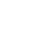 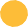 27
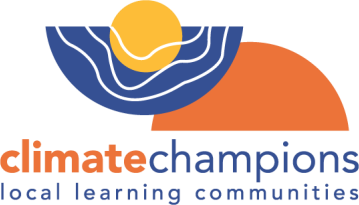 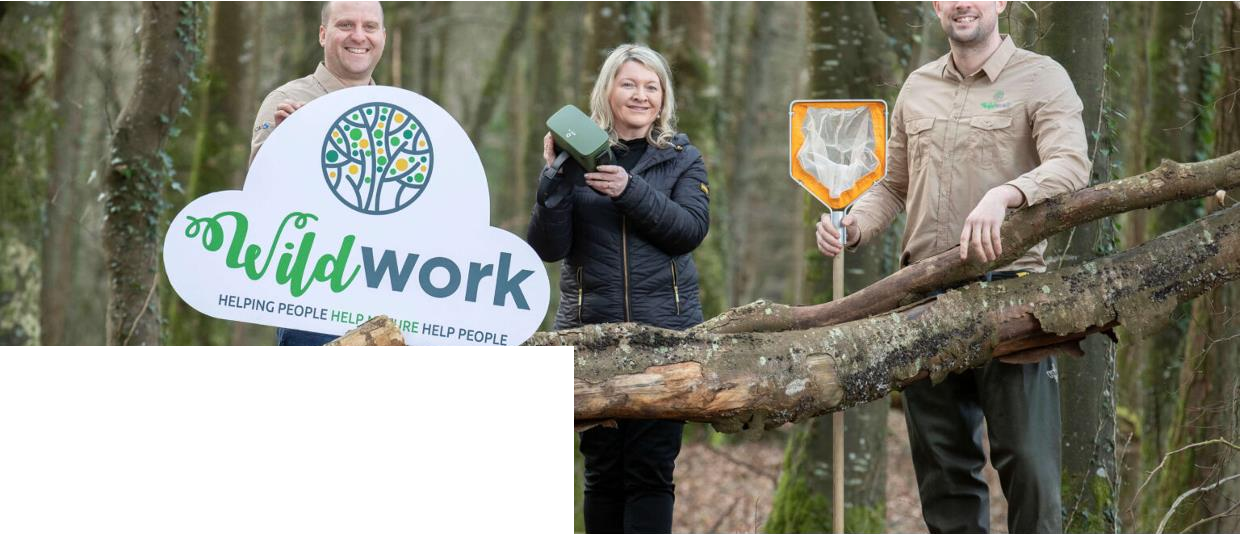 WILD WORK
CATEGORIA.	
Conservação da biodiversidade na comunidade

LOCALIZAÇÃO DA PRÁTICA.
Irlanda

 	PROBLEMA VISADO	
A natureza está a enfrentar uma série de desafios  sérios. Em toda a nossa paisagem, precisamos de  conservar, proteger e revigorar a biodiversidade.  Wild Work é uma iniciativa para o ajudar, ajudar  a natureza, e ajudar as pessoas.
ASSOCIAÇÃO DE  VOLUNTARIADO OU  PESSOAS ENVOLVIDAS
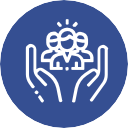 Ao trabalharmos juntos para sustentar a natureza e a  biodiversidade, o Wild Work está a criar algo especial  para beneficiar o nosso povo, as nossas comunidades  e os locais em que trabalhamos e vivemos.

À nossa volta, há inúmeros lugares naturais que não  estão a ser utilizados em todo o seu potencial. Com o  Wild Work este potencial pode ser realizado - criando  boas ligações - não apenas ecológicas - mas entre  empresas e comunidade para trazer a natureza de  volta à vida das pessoas.

Trabalhando em parceria, a Parceria SECAD CLG,  West Limerick Resources e Cavan County Local  Development expandiu o alcance da premiada  iniciativa Wild Work. Esta nova experiência inovadora  de formação combinará salas de aula exteriores com  aprendizagem online, experiências emocionantes de  realidade virtual e kits de ferramentas online,  reconstruindo e expandindo a iniciativa Wild World  realizada pela SECAD ao longo dos últimos cinco  anos. Visa-se trazer as pessoas de volta aos espaços  naturais nos seus territórios e “ajudar as pessoas a  ajudarem a natureza a ajudar as pessoas”.
L o c a l  L e a r n i n g  C o m m u n i t i e s
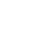 Co-funded by the  Erasmus+ Programme  of the European Union
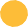 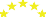 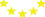 28
INFORMAÇÃO DETALHADA SOBRE A PRÁTICA
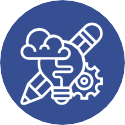 A Wild Work fornece soluções para programas  orientados por dados. Uma equipa de uma dúzia  de pessoas assegura que todas as comunicações e  KPI's e medidas para alcançar os melhores  resultados com os mais de 400 voluntários são  seguidas. A sua equipa de ecologia, sob a direção  de Amanda Greer, traz a aprendizagem irlandesa  para um novo e inovador programa misto.
que a abordagem de colaboração com empresas e  comunidades será bem sucedida em benefício da  biodiversidade, do ambiente e da sociedade; uma  sociedade dependente da natureza para a sua  prosperidade...
Através do portal científico cidadão e dos projetos  de árvores significativas, de polinizadores, de  planos de ação de biodiversidade, de gestão de  habitats e a sua investigação, pretende partilhar as  suas práticas e ajudar outros a aprenderem e  crescerem nas áreas da biodiversidade.
Wild Work desenvolveu relações importantes com  muitas empresas que envolvem diretamente mais  de 100 indivíduos da comunidade empresarial no  processo. Visa-se trazer a natureza para o local de  trabalho ajudando as empresas a descobrirem,  protegerem e promoverem a biodiversidade que  pode ser encontrada no local de trabalho.  Incentivar o “regresso ao natural” é bom para a  biodiversidade e para as pessoas. Envolver o  pessoal através de passeios e conversas na  natureza tem permitido demonstrar o quanto esta  pode beneficiar a saúde mental e a gestão do
Transferibilidade do Projecto
Esta nova experiência inovadora de formação  combina salas de aula e exteriores com  aprendizagem online, experiências emocionantes  de realidade virtual e kits de ferramentas online,  expandindo a Wild Work realizada pela SECAD ao  longo dos últimos cinco anos. O Projeto é  transferível, ajudando a envolver empresas e  pessoas e a mostrar-lhes de uma forma criativa e  inovadora os espaços naturais nos seus territórios  e como podem ajudar a protegê-los.
stress.
O programa de formação gratuito e flexível de 12  semanas será ministrado em 20 locais em South  Cork, West Cork, West Limerick e Cavan, como
uma extensão da premiada iniciativa de  biodiversidade sem fins lucrativos Wild Work,  criada pela primeira vez pela Parceria SECAD CLG  em 2017. Espera-se que, com o passar do tempo,  seja lançado a nível nacional e inspire outros países  a criar programas semelhantes.

Partilha e Aprendizagem

Qualquer rendimento gerado através do trabalho é  reinvestido para “ajudar as pessoas a ajudarem a  natureza a ajudar as pessoas”. Espera-se que as  pessoas que se tornam parte do movimento Wild  Work gostem de ajudar a natureza e o ambiente,  bem como de poder socializar com os outros e  beneficiar grandemente em termos de saúde e  bem-estar.

Acima de tudo, visa-se causar um grande impacto,  fomentando a boa vontade das pessoas para  assegurar que a flora, fauna e habitats locais sejam  protegidos, valorizados e melhorados. Acredita-se
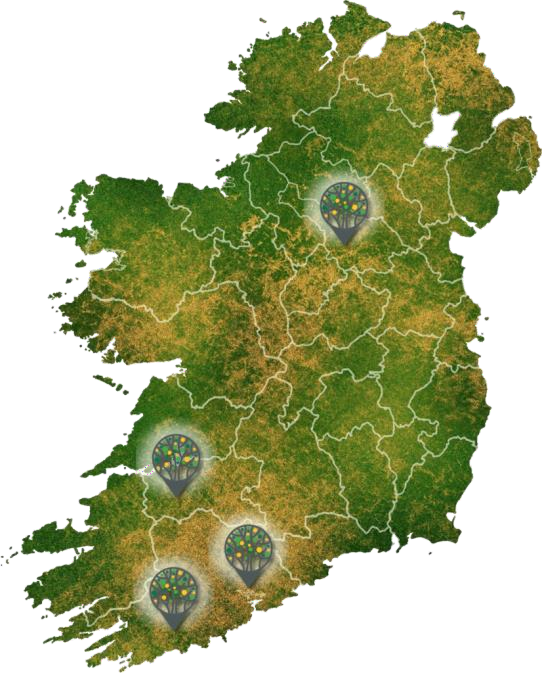 L o c a l  L e a r n i n g  C o m m u n i t i e s
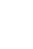 PERÍODO DE IMPLEMENTAÇÃO (DATA DE INÍCIO/FIM)
Data de início : 2021

Data de fim : Em curso
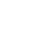 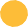 29
EVIDÊNCIAS DE SUCESSO (RESULTADOS ALCANÇADOS)
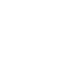 Wild Work está a crescer

É emocionante ver o Wild Work a espalhar-se por mais locais na bela ilha da Irlanda. A sua abordagem de  aprendizagem combinada oferece uma oportunidade para as pessoas se envolverem de novo com a  natureza e verem o impacto que ela pode ter no seu/nosso bem-estar..
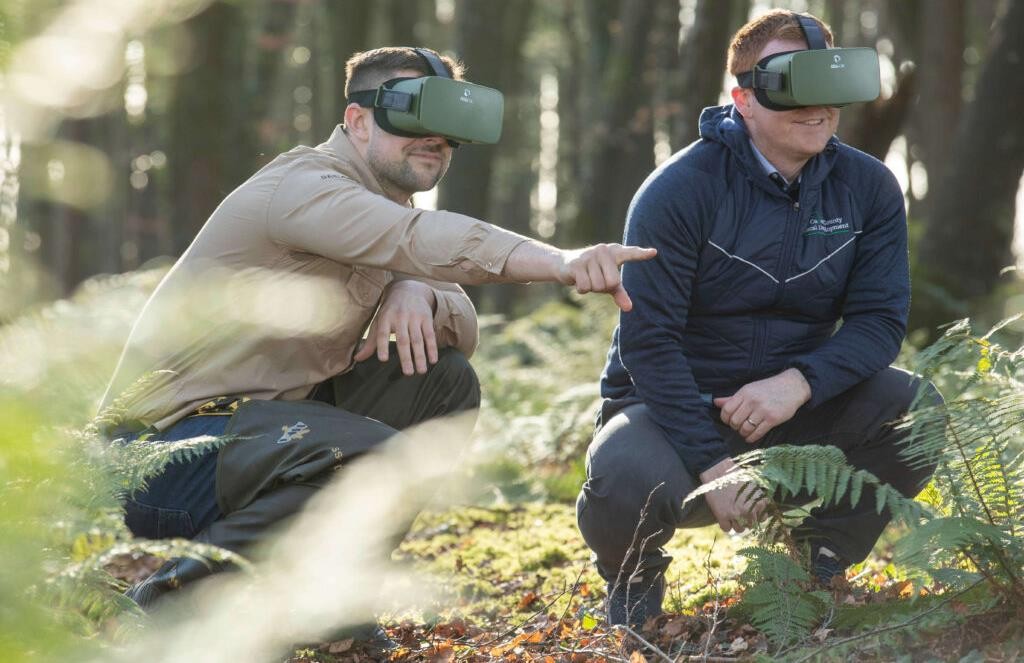 LIGAÇÕES INFORMATIVAS
https://wildwork.ie/


EMAIL

info@wildwork.ie
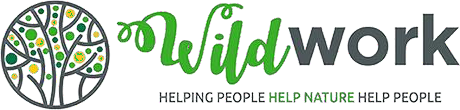 L o c a l  L e a r n i n g  C o m m u n i t i e s
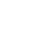 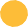 30
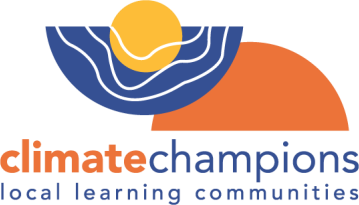 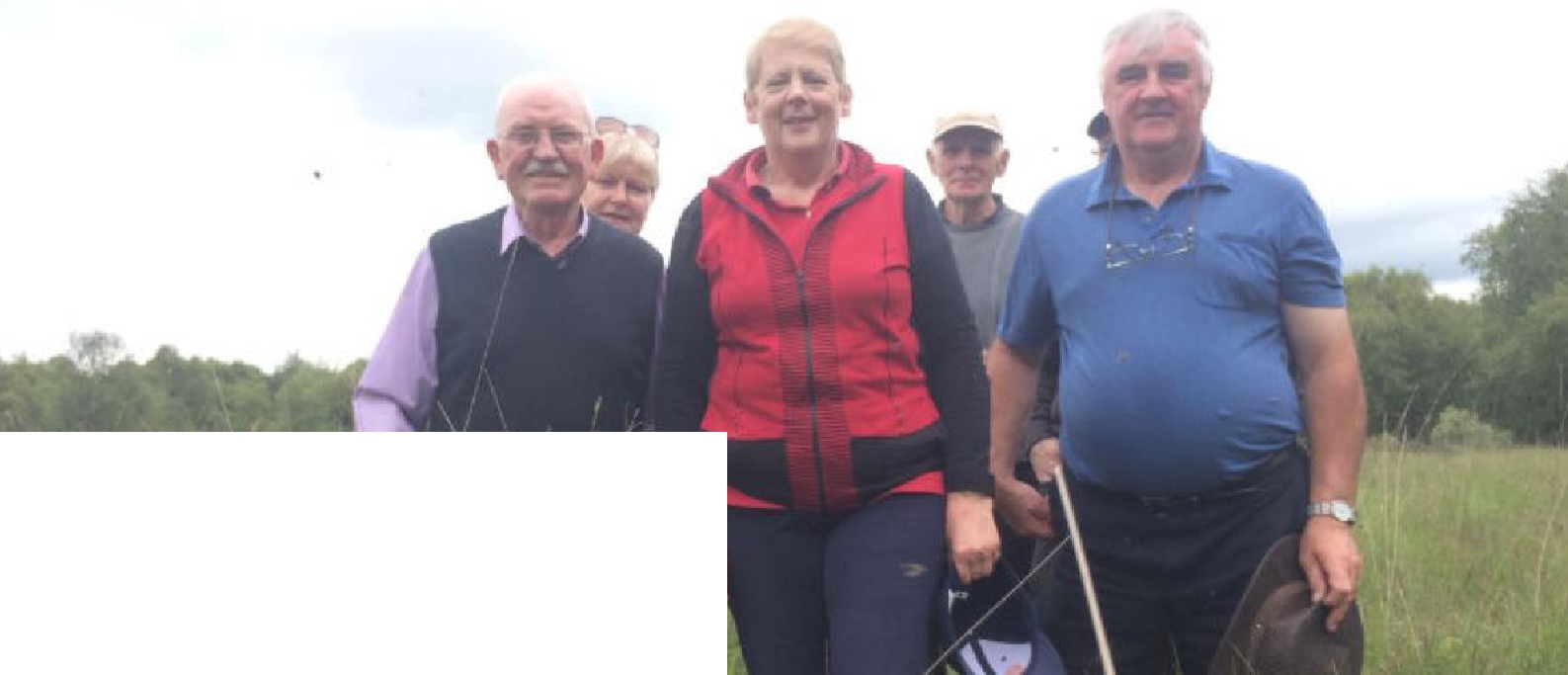 BIODIVERSIDADE E ESTUDO ECOLÓGICO
DO PÂNTANO DE CASTELOCOOTE
ASSOCIAÇÃO DE  VOLUNTARIADO OU  PESSOAS ENVOLVIDAS
CATEGORIA.
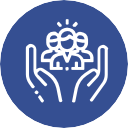 Conservação da biodiversidade na comunidade
LOCALIZAÇÃO DA PRÁTICA.
Castlecoote Co. Roscommon, Irlanda
Castlecoote Tidy Towns foi reativada na década de  1980. Desde então, o grupo foi aumentando o seu  relevo, ganhando prémios ambientais: dois de  bronze, três de prata e seis medalhas de ouro.  Durante três anos consecutivos, 2016/17/18, foram  vencedores em Roscommon. Em 2019, receberam  novamente uma medalha de ouro e aumentaram a  sua pontuação global em 4 pontos. Em 2013, a aldeia  recebeu o maior prémio, ao ganhar a "Tidiest Village  and Small Town“ (aldeia ou pequena vila mais  “limpa/arrumada”) na Irlanda.
PROBLEMA VISADO
01
02
03
Faltava uma análise oficial da flora e  fauna do Pântano do Castelocoote  (secções selecionadas);

Não havia sinalização ou painéis  informativos

O grupo pretendia fornecer informação  para meios de comunicação impressos e  digitais para escolas e outras organizações  para fins de educação e formação;
Castlecoote Tidy Towns é um grupo comunitário  vibrante e trabalhador, representante de uma  variedade de interesses de toda a comunidade. Este
L o c a l  L e a r n i n g  C o m m u n i t i e s
04
grupo	tem	sido	instrumental	em	atividades
O grupo queria informar um potencial  projeto de construção de um passeio de  barco no lago
comunitárias voluntárias nos últimos anos e   é
apoiado nos seus esforços pelo Conselho do Condado  de Roscommon, pelo Esquema CE e pela Construção  Sésamo. O grupo também concluiu com sucesso o  trabalho sobre as Rodas do Moinho Antigo e o  desenvolvimento da Ilha no Rio Suck. Este grupo tem  uma boa experiência no tratamento de pedidos de  financiamento.
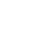 Co-funded by the  Erasmus+ Programme  of the European Union
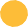 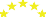 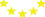 31
INFORMAÇÃO DETALHADA SOBRE A PRÁTICA
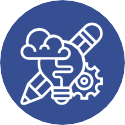 O Pântano de Castlecoote é um pântano elevado,  localizado 1,5 km a norte da aldeia de Castlecoote  e é adjacente a um troço da Via Suck Valley  (900m). O Pântano de Castlecoote não é  intervencionado há pelo menos 25 anos e está  repleto de juncos, bétulas e outra vegetação.
resultados do levantamento permite :
Fornecer uma análise abrangente da flora e  fauna do Pântano de Castlecoote (secções
selecionadas);
Fornecer informação para sinalização e painéis  informativos;
Fornecer	informação	para	meios	de
A seguinte informação é fornecida no website do  Irish Peatland Conservation Council: As turfeiras  erguidas são massas de turfa discretas, levantadas,  em forma de cúpula, que ocupam antigos lagos ou
comunicação impressos e digitais para escolas  e outras organizações para fins de educação e  formação;
4.  Fornecer	informação	para	informar	um
potencial projeto de construção de um passeio  de barco através do pântano
depressões	pouco	profundas	na	paisagem.
Ocorrem em todas as terras médias da Irlanda. O  seu principal abastecimento de água e nutrientes  provém da precipitação e o substrato é um solo de  turfa ácida, que pode ter até 12m de  profundidade. Os pântanos erguidos caracterizam-  se por vegetação aberta e de baixo crescimento
Inovação:
Este projeto irá acrescentar ao conhecimento  ecológico atual de Castlecoote especificamente em  torno dos seus terrenos pantanosos próximos e  dos ambientes das margens do rio Suck. O projeto  forma a Fase 1 de um projeto de maior  envergadura que visa criar um Local de Atração da
dominada por musgos, sedimentos e urzes, todos  eles adaptados a condições alagadas, ácidas e
expostas.
Os pântanos elevados são belas paisagens com
Biodiversidade	no	Pântano	de	Castlecoote,
uma biodiversidade única. São :
incluindo o   estabelecimento de um passadiço
o melhor exemplo do seu tipo na Europa, e  provavelmente no mundo
um   repositório único de informação sobre
através do pântano e de um miradouro e esconde-  se na margem do rio Suck.
climas, vegetação e   atividade humana do
Esta é a primeira vez que se realiza uma análise  biológica e ecológica de qualquer área da Aldeia de
passado
valiosos  plantas,
laboratórios ao ar livre nos quais
Castlecoote   ou   do   Pântano   de   Castlecoote.	É
animais e processos naturais, num
também a primeira vez que os promotores levam a  cabo um projeto desta natureza.
ambiente extremamente inóspito, podem ser
estudados
de importância nacional e internacional como  parte da biosfera, indissociavelmente ligados a  outros ecossistemas
uma característica única da paisagem irlandesa  de considerável valor turístico
um habitat prioritário ao abrigo da Diretiva  Habitats da UE, devido à sua escassez na Europa
uma importante reserva de carbono, ajudando  a controlar os gases com efeito de estufa
uma importante reserva de água nas bacias  hidrográficas do rio

Castlecoote Tidy Towns recorreu a financiamento  LEADER para contratar um consultor competente  e realizar um levantamento completo da  diversidade Biológica e Ecológica em zonas  selecionadas do pântano de Castlecoote. Os
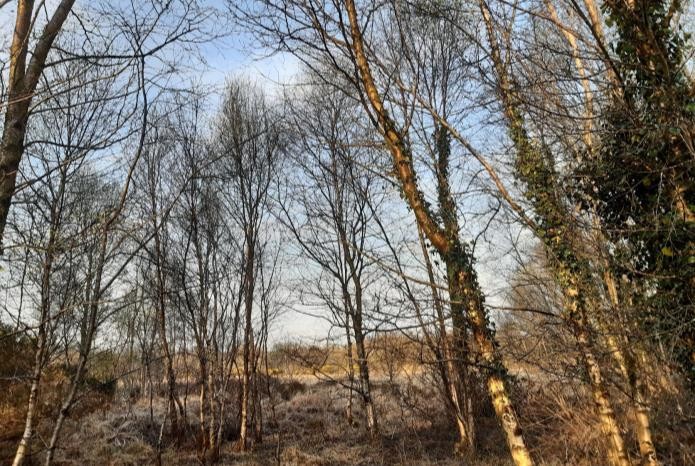 L o c a l  L e a r n i n g  C o m m u n i t i e s
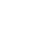 PERÍODO DE IMPLEMENTAÇÃO (DATA DE INÍCIO/FIM)
O projeto foi aprovado pelo Roscommon LCDC a 11 de Dezembro de 2019 com um financiamento de 90% a uma taxa  máxima de 8.966,70 euros. Flynn Furney Environment Consultants foi contratado e o trabalho no projeto teve início  em finais de Fevereiro de 2020, mas foi logo interrompido devido à Pandemia de Covid-19. Apesar de uma série de  atrasos causados por restrições a reuniões e viagens públicas, o projeto foi concluído em Agosto de 2021.
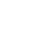 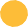 32
EVIDÊNCIAS DE SUCESSO (RESULTADOS ALCANÇADOS)
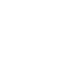 Os Consultores avaliaram habitats, examinaram a  presença de flora e/ou fauna rara e ameaçada e  identificaram se existiam quaisquer constrangi-  mentos ecológicos ao longo das opções de rotas  propostas. O levantamento também avaliou as  condições do solo, identificou drenos, valas e  outros impedimentos à construção e ao acesso  seguro ao pântano e à floresta e através dele.
(Thalictrum flavum), que não é uma espécie  generalizada na Irlanda, e existem apenas 172  registos para esta espécie na base de dados do  Centro Nacional de Dados de Biodiversidade.
O Relatório Final forneceu aos promotores  informações valiosas sobre a biodiversidade e os  habitats encontrados em Castlecoote Bog, bem  como uma série de opções de ligação potencial ao  Suck Valley Way.
O Pântano de Castlecoote e a paisagem  circundante contém uma série de excelentes  habitats, incluindo rios, zonas húmidas, turfeiras e  bosques. Esta complexidade cria oportunidades  para uma gama diversificada de espécies vegetais e  animais. Uma gama completa da flora e fauna a  ser encontrada na zona foi fornecida como parte  do estudo. De particular interesse foram as  gravações da vespa Hoverfly (acredita-se ser o  primeiro avistamento registado no Condado de  Roscommon). Outro achado interessante perto do  rio Suck foi a Arruda dos Prados Comuns
Alguns dos proprietários de terras do Pântano de  Castelocoote também se interessaram muito pela  variedade da flora e da fauna nas suas terras. Os  promotores sentiram que era muito importante  trazer estes proprietários de terras a bordo da  ideia global do projeto numa fase inicial, uma vez  que a sua cooperação e acordo seriam necessários  para qualquer iniciativa futura, o que se  concretizou.
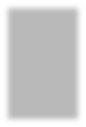 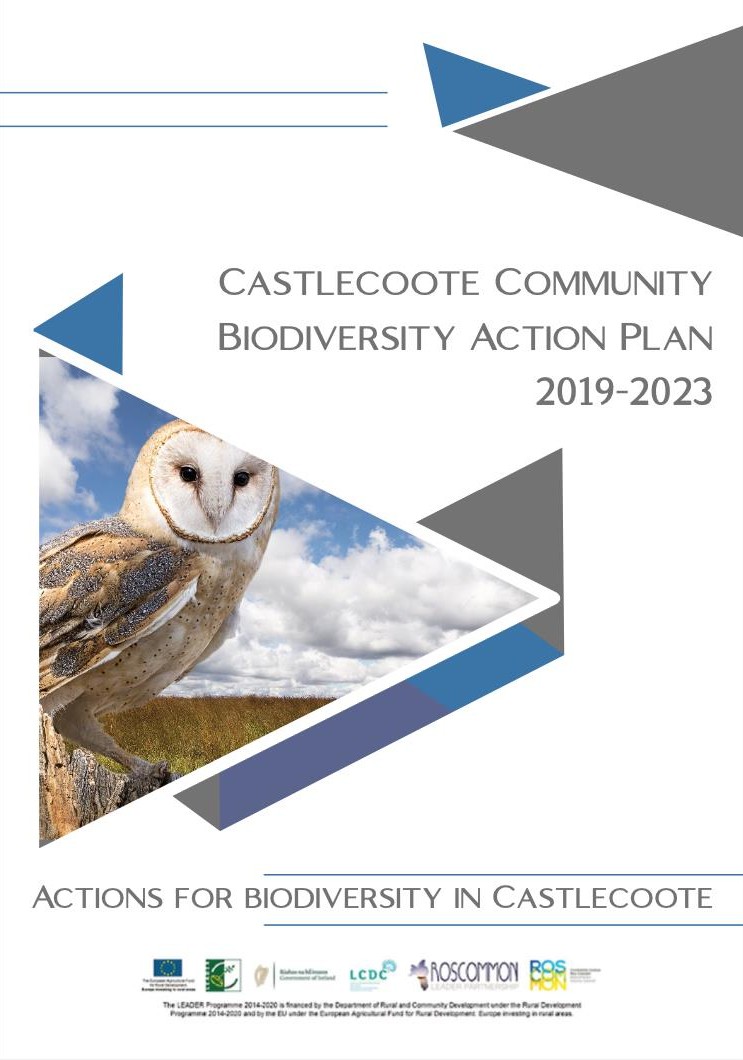 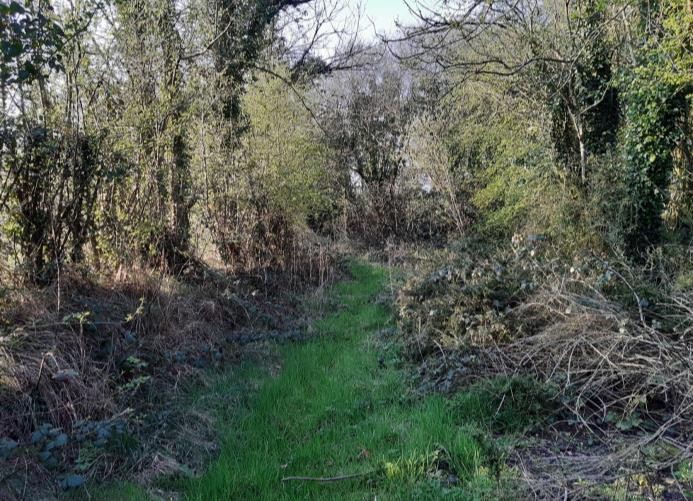 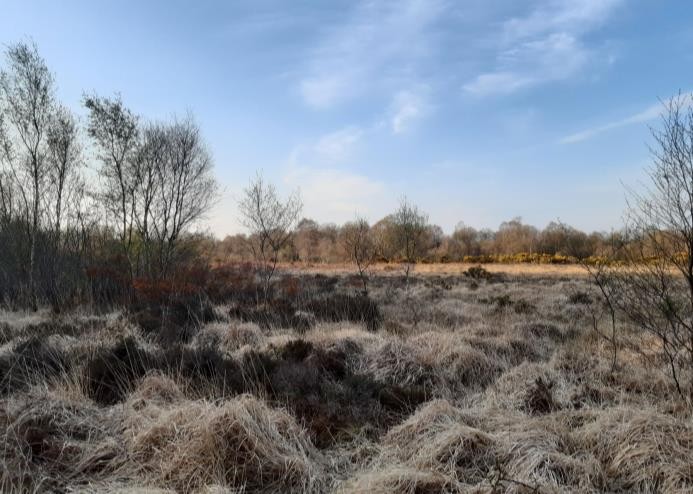 L o c a l  L e a r n i n g  C o m m u n i t i e s
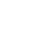 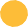 33
EVIDÊNCIAS DE SUCESSO (RESULTADOS ALCANÇADOS)
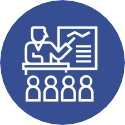 Em 2018, a Parceria Roscommon LEADER concebeu  e implementou um Projeto de Formação,
Introdução  à  Formação  em  Biodiversidade  para	•
Grupos Comunitários em Roscommon. Castlecoote  Tidy Towns foi um dos 15 grupos comunitários que  participaram na formação. Como parte da  formação, foram desenvolvidos 15 Planos Locais de  Biodiversidade, definindo ações de biodiversidade  a implementar pelos grupos comunitários, bem  como dado aconselhamento e assistência a esses  grupos em matéria de biodiversidade.
As especificidades do estudo foram:
A realização de todos os inquéritos necessários  de acordo com normas reconhecidas. Visitas  completas ao local para realizar o levantamento  tanto de dia como de noite e para incluir tantas  visitas quantas fossem consideradas necessárias  para captar as mudanças sazonais nos habitats  do pântano.
Registadas, identificadas e documentadas todas  as espécies encontradas e fornecidas listas
completas nos relatórios intercalares e finais.
Ligação e consulta de Castlecoote Tidy Town  durante as visitas no local e com questões que  surgissem.
Fornecer estimativas detalhadas dos custos para  a conclusão do projeto.
Fornecer um relatório intercalar abrangendo o  levantamento sazonal inicial.
Fornecer um relatório final para cobrir todo o  período do inquérito.
Fornecer 4 "cópias impressas" completas e uma  cópia em papel de ambos os relatórios.
Forneceu informação em formato de cópia
Em meados de 2009, a Parceria Roscommon  LEADER emitiu uma Convocatória LEADER dirigida  a Projectos de Biodiversidade. Castlecoote Tidy  Towns apresentou um plano que foi considerado  elegível em princípio, e foram convidados a
apresentar	uma	candidatura	completa	para
financiamento LEADER.
Os resultados do estudo:
1. Forneceram uma análise abrangente da flora e  fauna do Pântano de Castlecoote (secções
selecionadas);
Forneceram informação para sinalização e  painéis informativos;
Forneceram	informação	para	meios	de	•
digital	para	utilização	em	sinalização
interpretativa do Pântano de Castlecoote
Forneceu informação em formato eletrónico  para divulgação em escolas locais e outros  pontos de venda.
comunicação impressos e digitais para escolas  e outras organizações para fins de educação e
formação;
Forneceu	informação	relevante	sobre	a
4. Informaram sobre biodiversidade e elementos  ecológicos um estudo de viabilidade para a
construção de uma calçada elevada ao longo  do pântano até ao rio Suck.
biodiversidade e   ecologia  do Pântano de
Castlecoote, de modo a informar um futuro  estudo de viabilidade sobre a construção de um  Passadiço e de um Miradouro do Rio Suck.
O inquérito abrangeu toda a fauna e flora sazonal,  diurna e noturna.
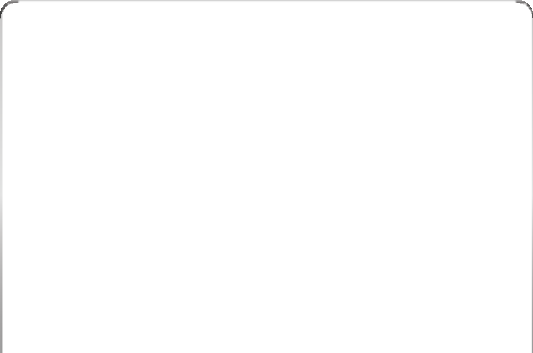 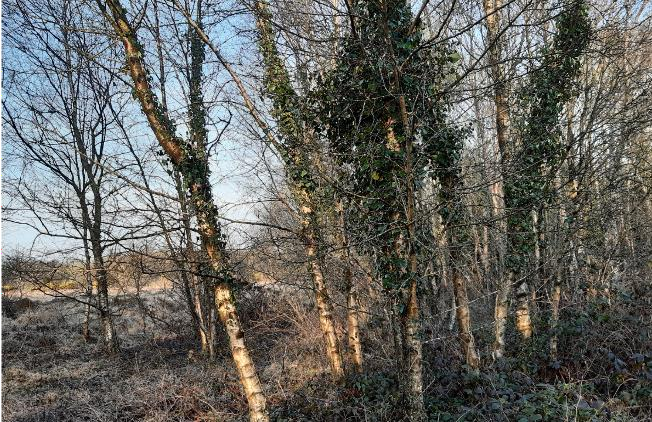 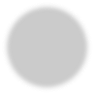 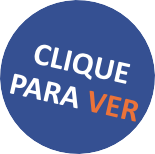 CONTACTO
Ann Connell Castlecoote Co. Roscommon
L o c a l  L e a r n i n g  C o m m u n i t i e s
ORGANIZAÇÃO
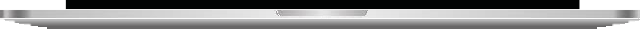 Castlecoote Tidy Towns.
EMAIL
castlecootetidytowns@gmail.com
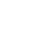 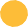 34